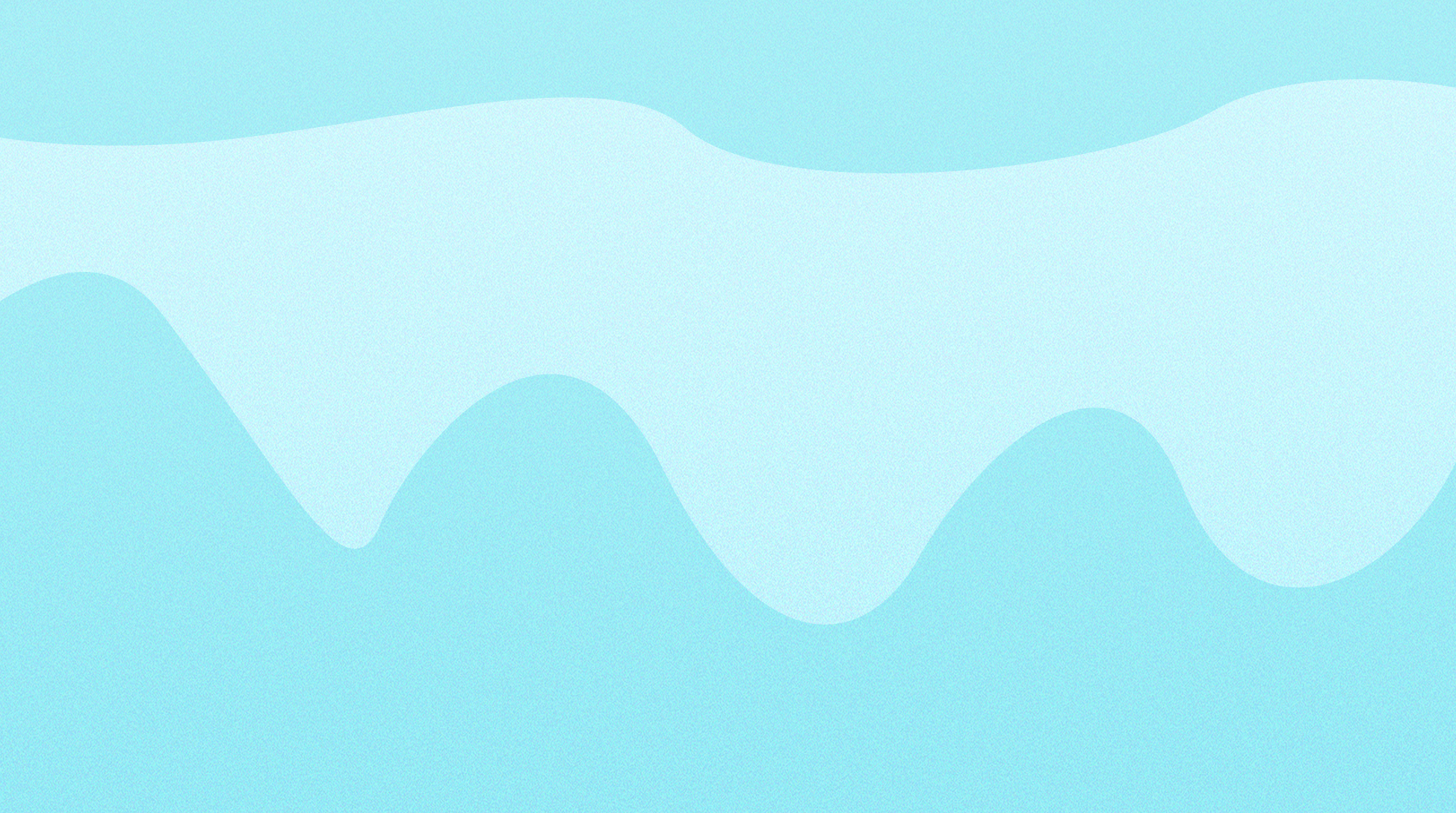 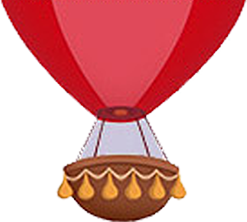 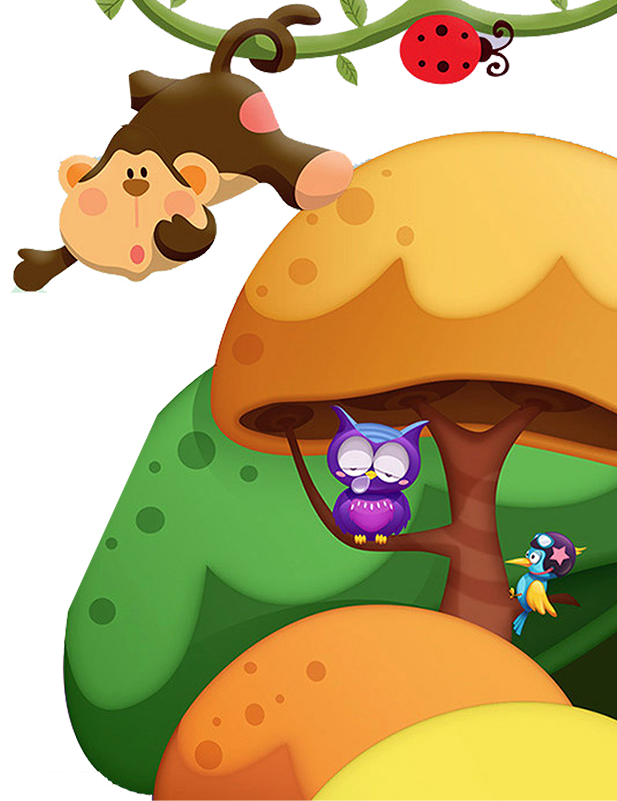 CHỦ ĐỀ: THỰC VẬT VÀ ĐỘNG VẬT
BÀI 19: 
ÔN TẬP CHỦ ĐỀ THỰC VẬT VÀ ĐỘNG VẬT (TIẾT 2)
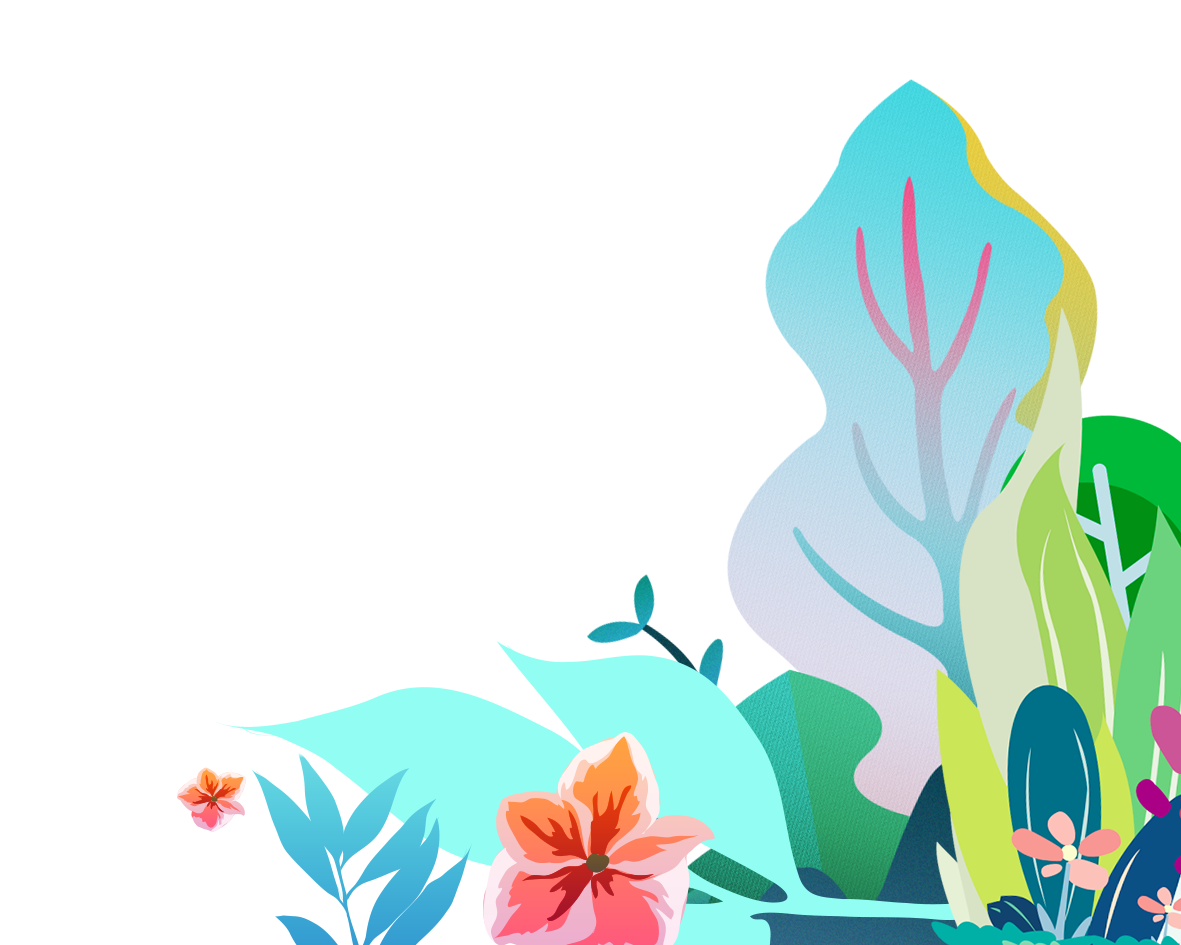 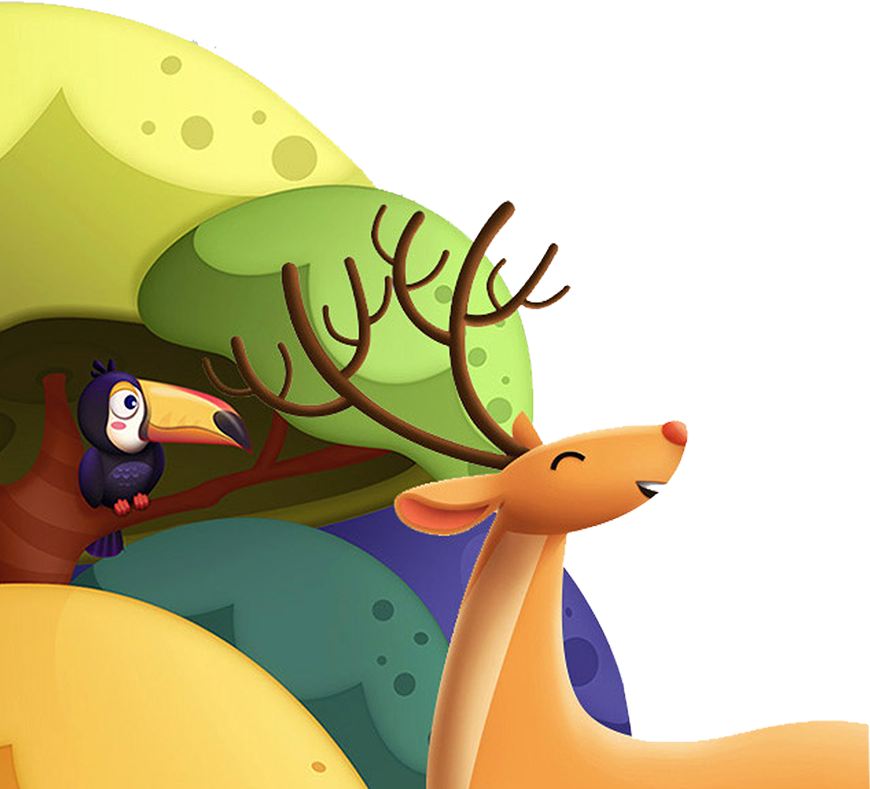 KHỞI ĐỘNG
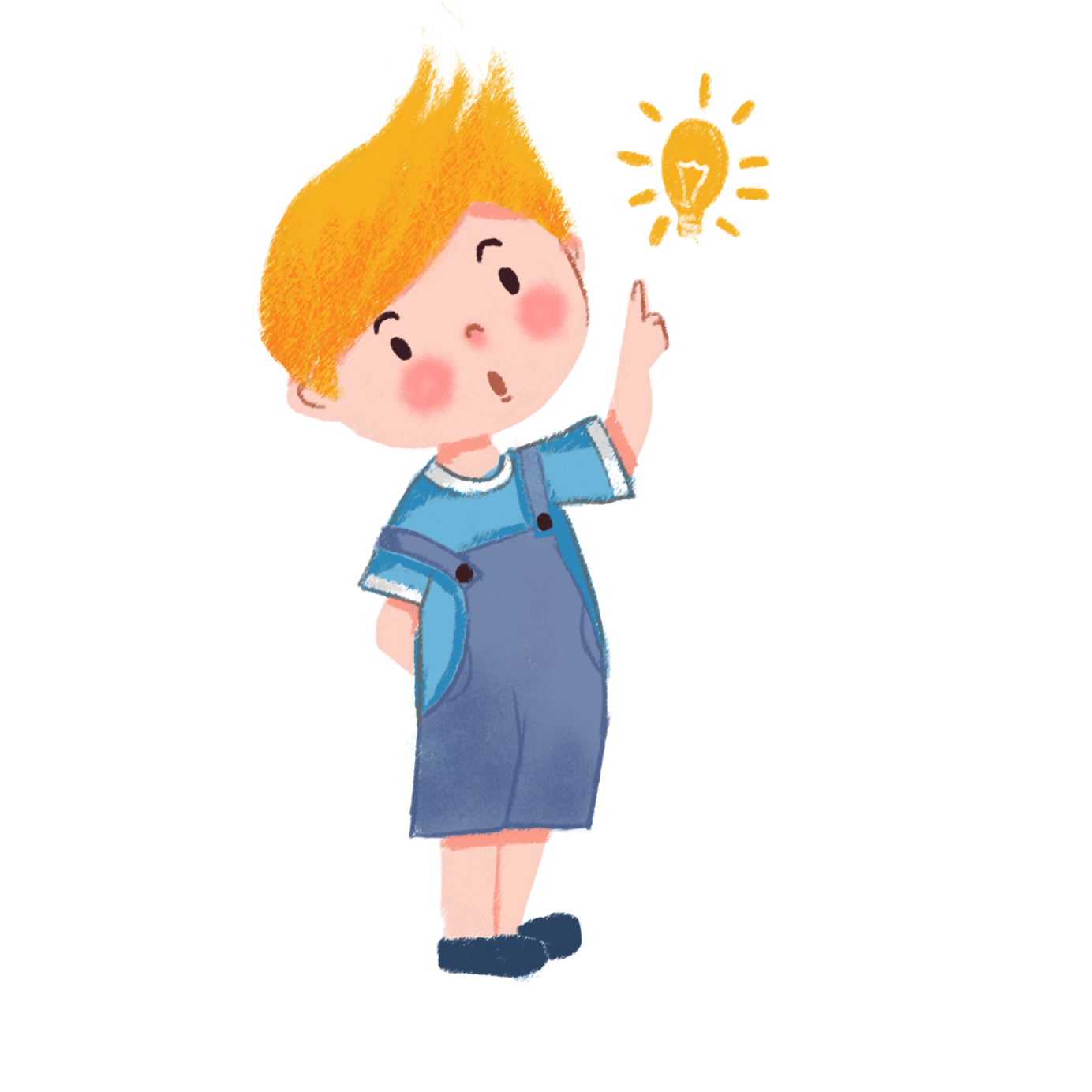 Bài hát vừa rồi nhắc đến con vật nào? Con vật đó có điểm gì đặc biệt?bi
Hoạt động 1: 
Con vật em yêu thích .
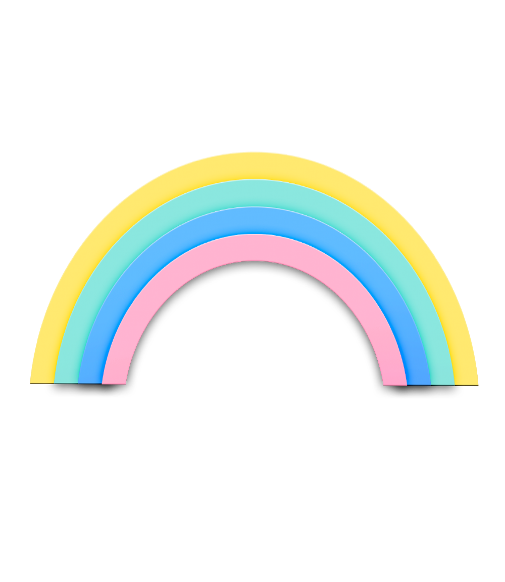 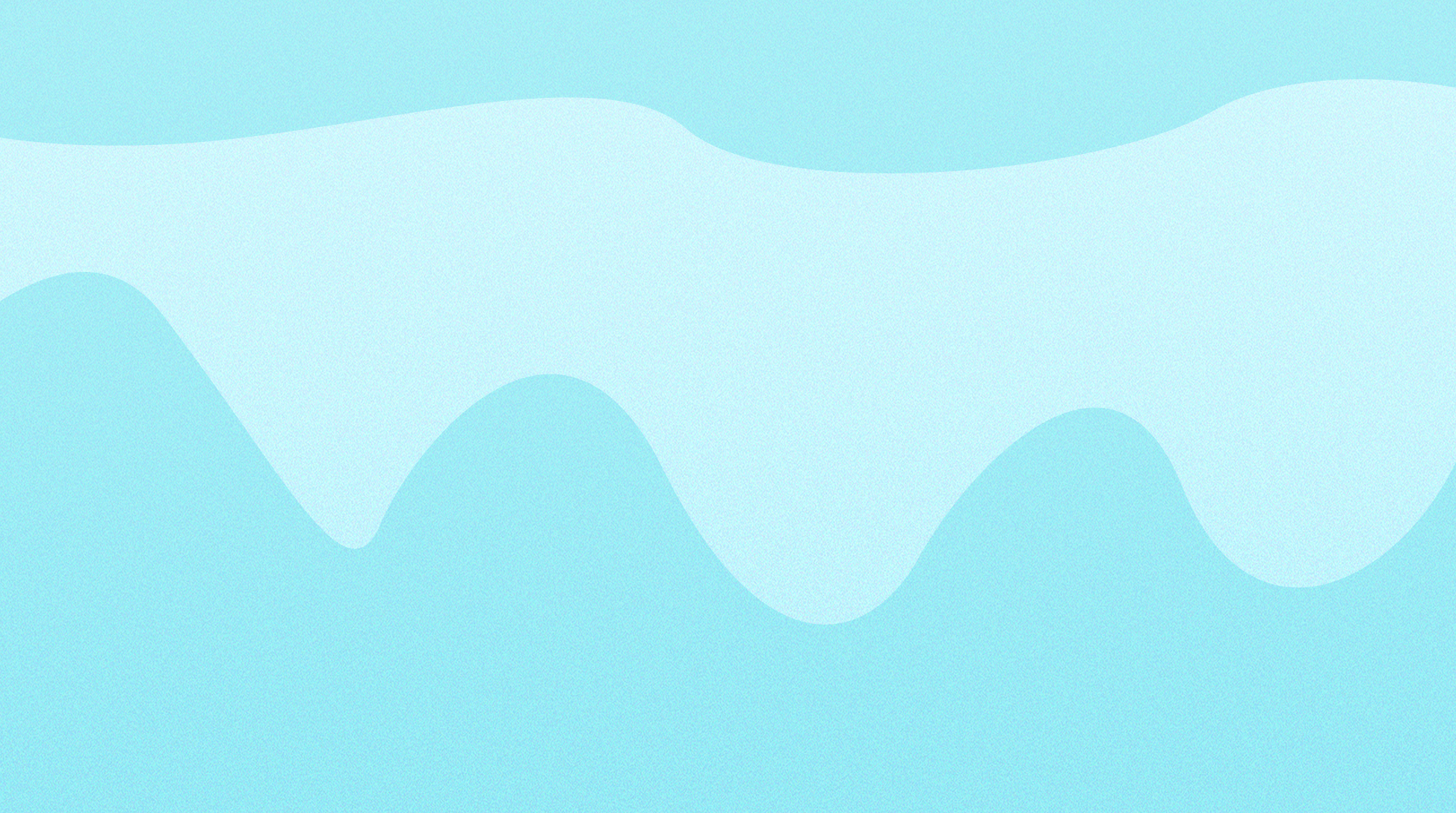 1. Trình bày thông tin về một động vật mà em yêu thích theo gợi ý sau:
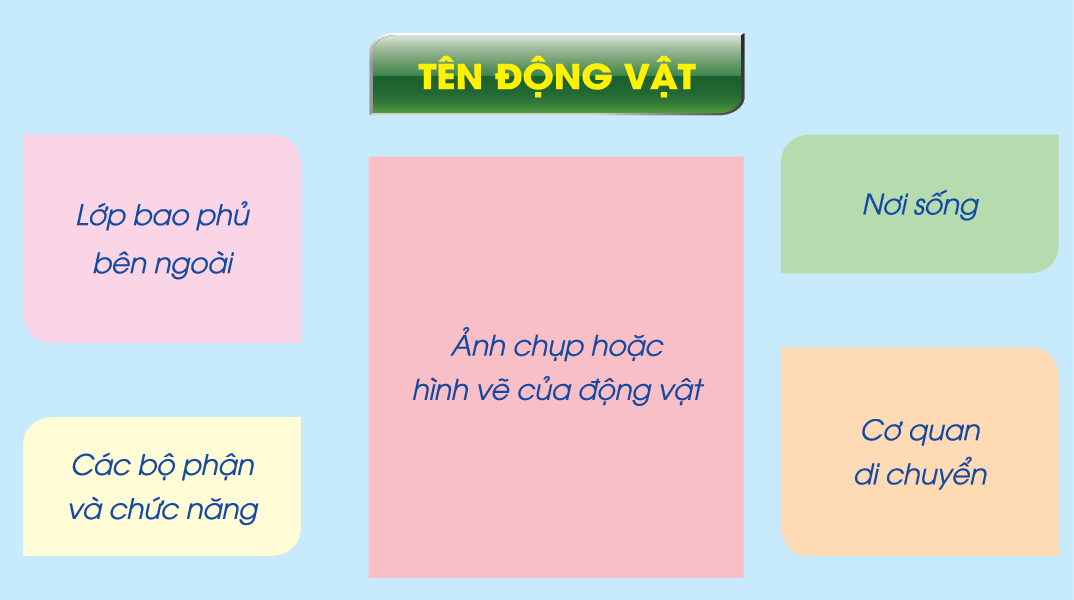 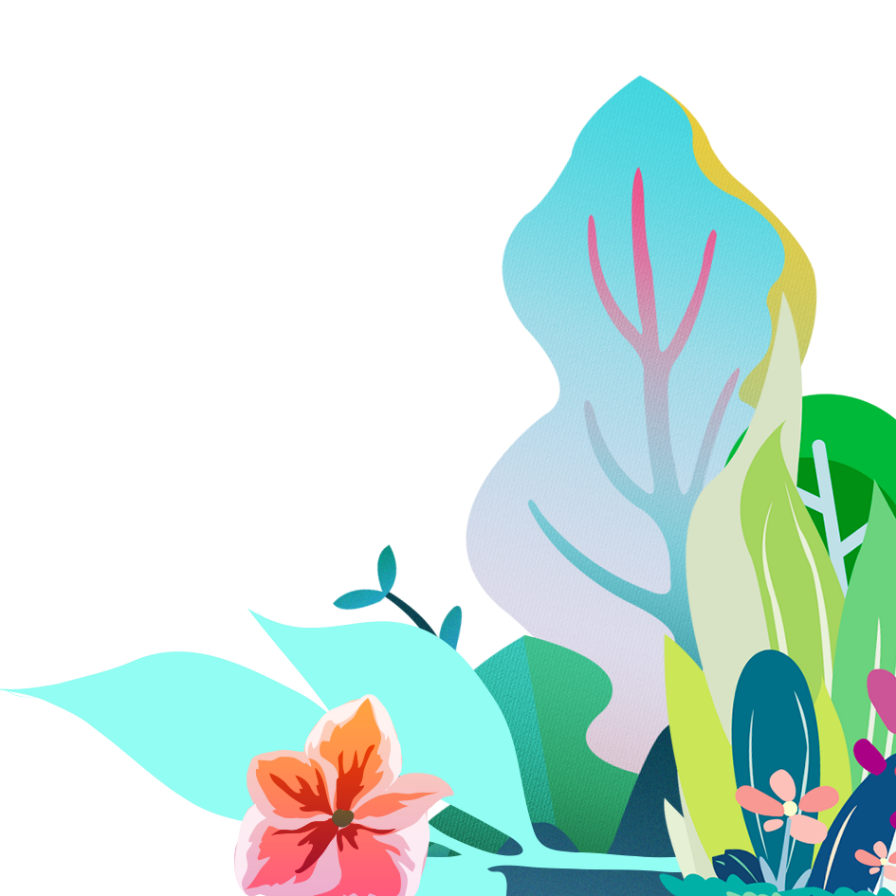 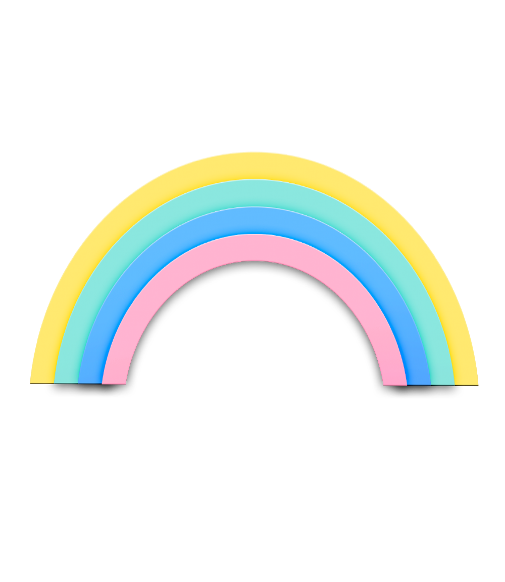 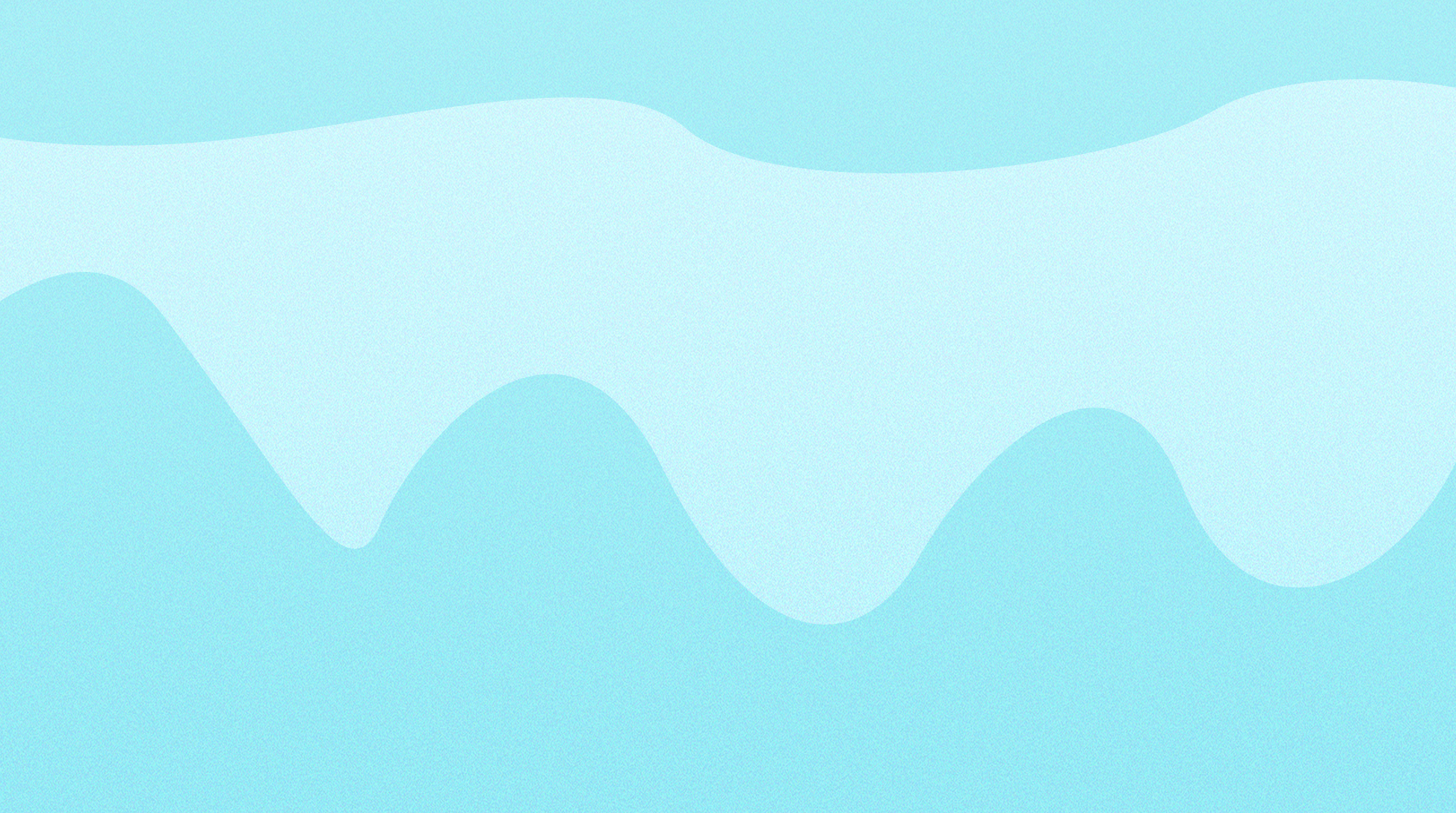 + Bước 1:  Dán tranh động vật mà em yêu thích vào vị trí giữa của tờ giấy bìa.
+ Bước 2: Sử dụng bút màu để trang trí và ghi tên các bộ phận chính, chức năng của bộ phận, cơ quan di chuyển, nơi sống và lớp bao phủ bên ngoài vào những vị trí theo gợi ý trong sách giáo khoa.
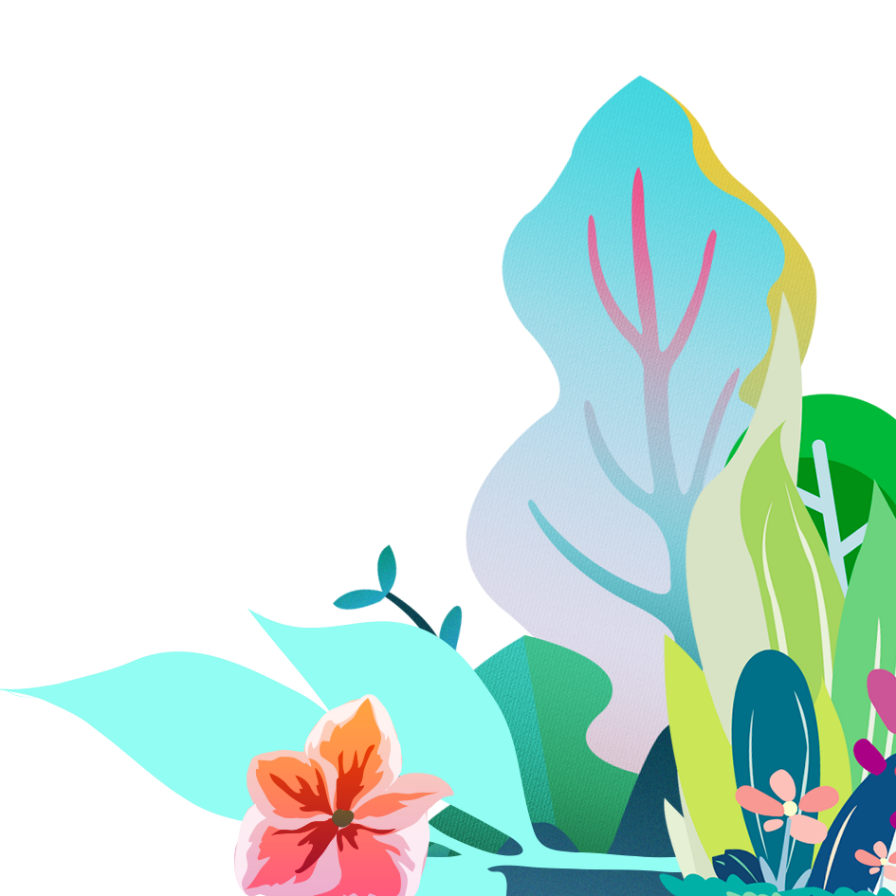 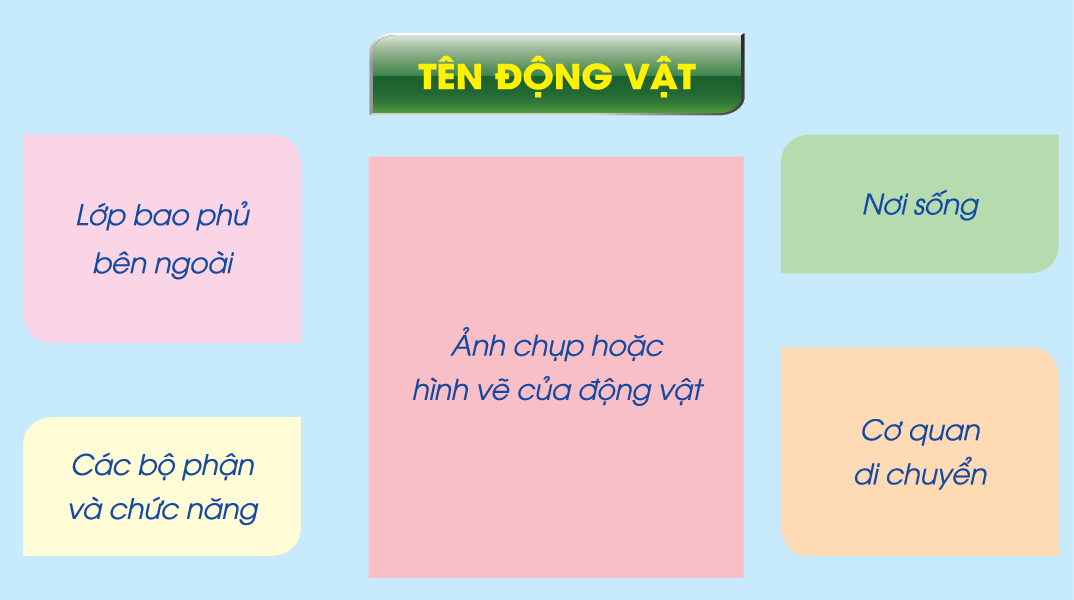 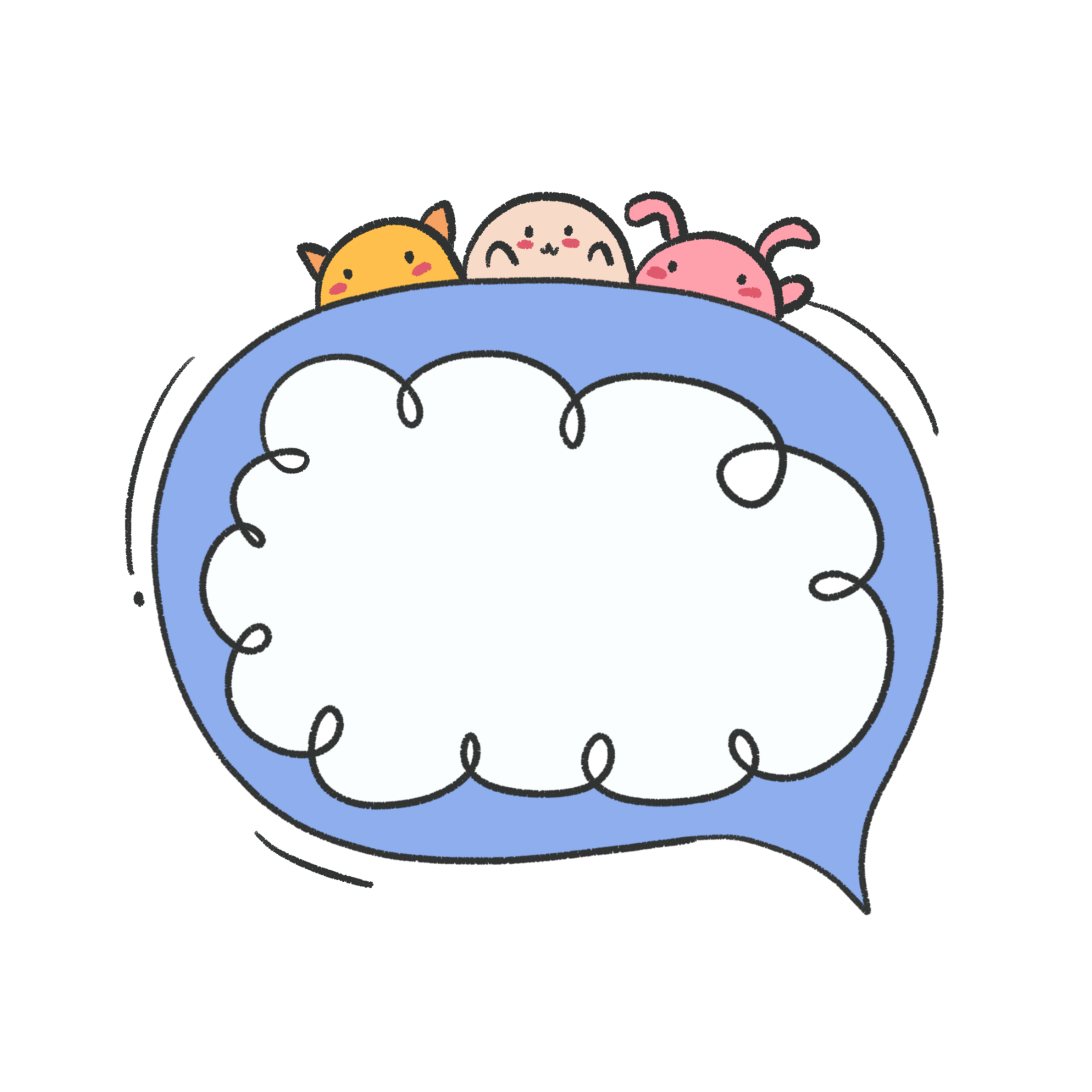 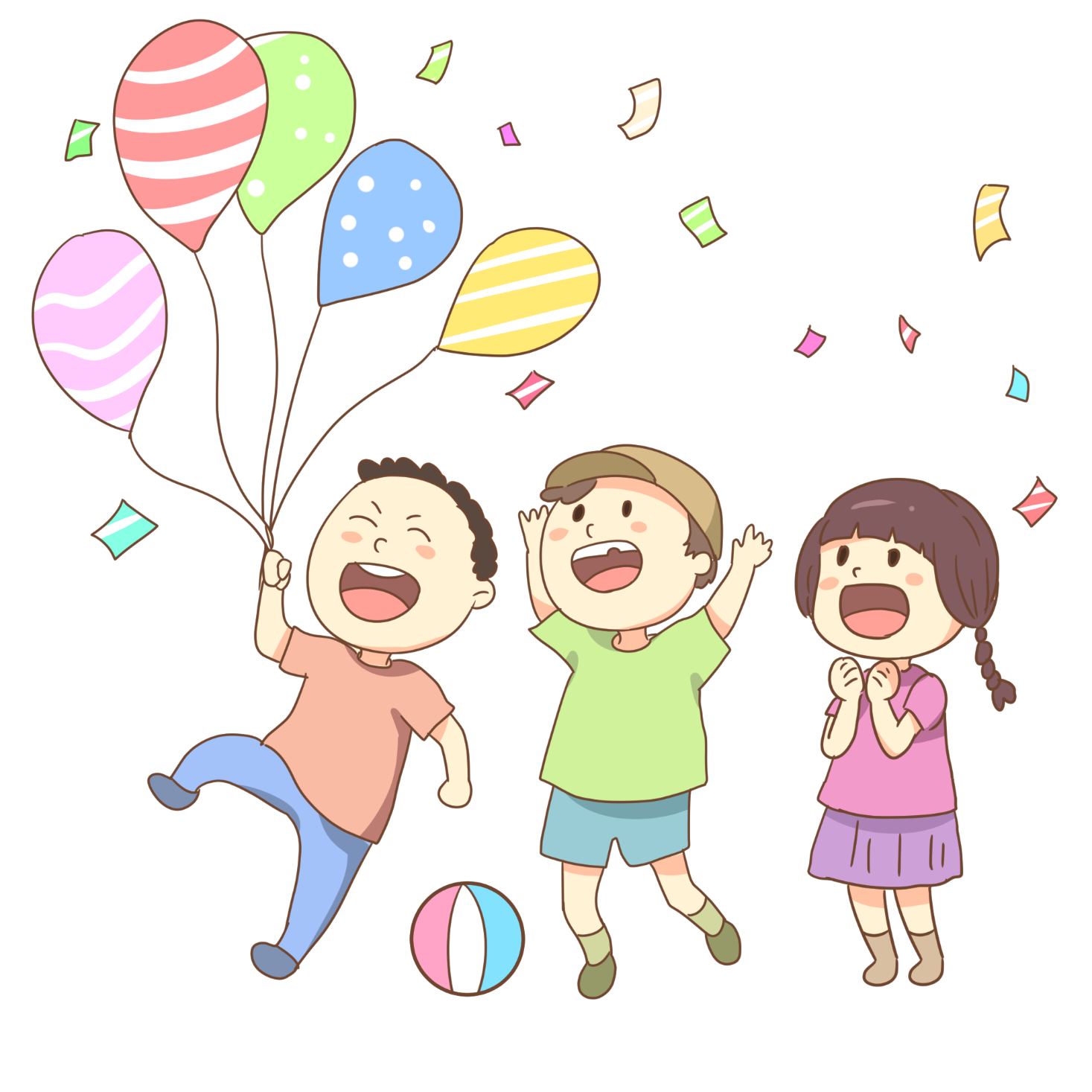 Các nhóm trưng bày sản phẩm
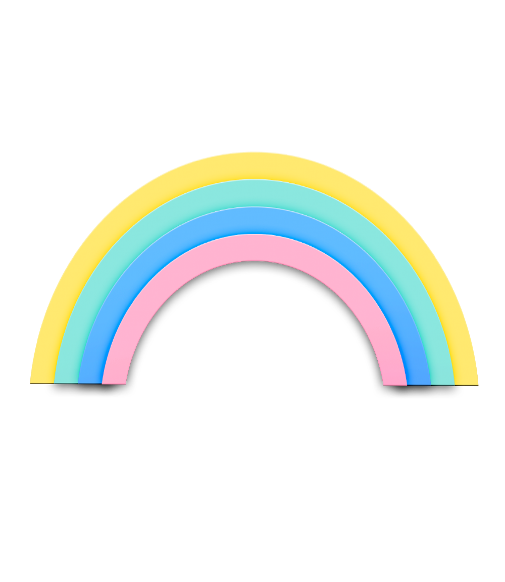 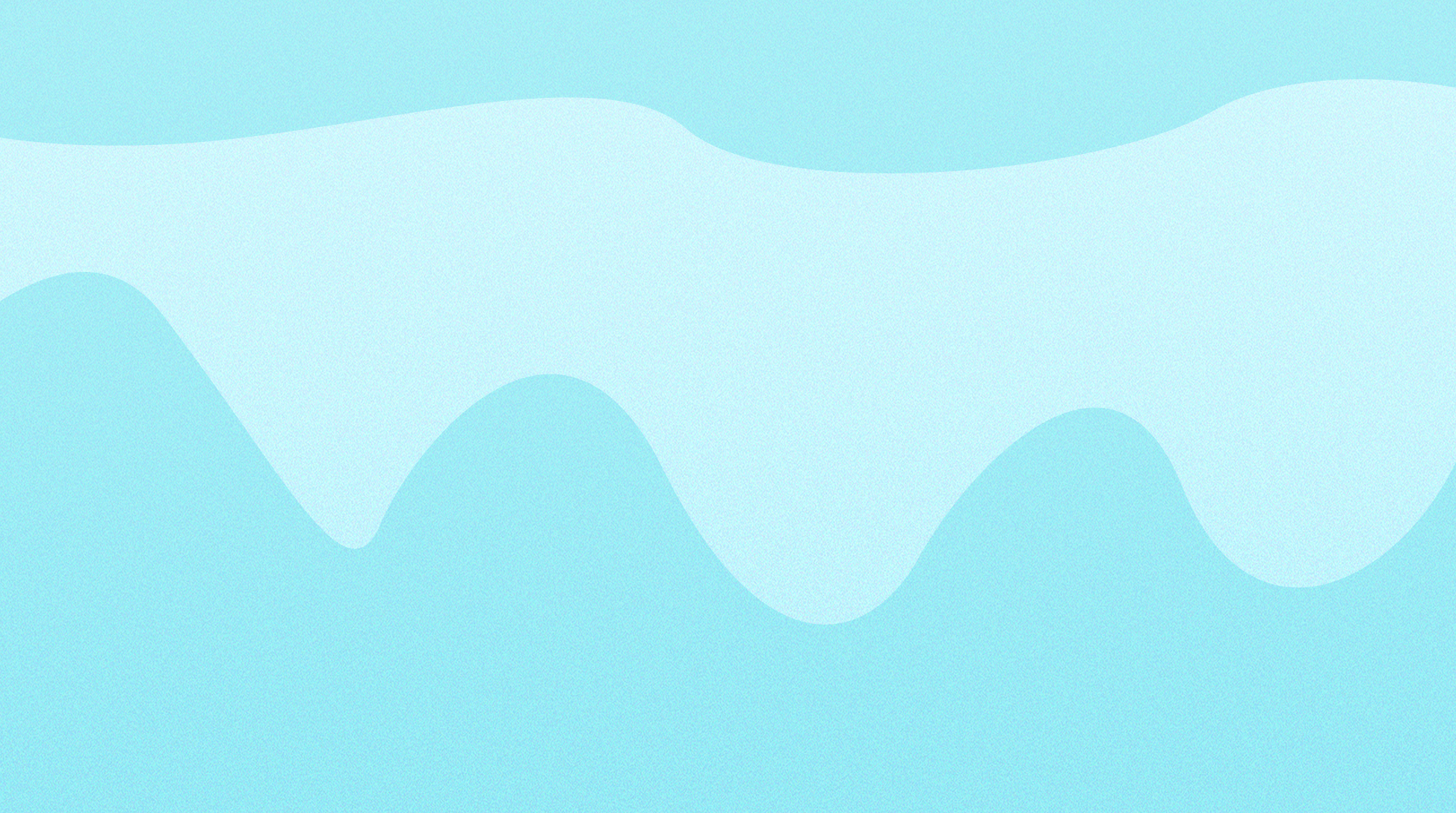 - Động vật có các bộ phận chính nào?
- Lớp bao phủ bên ngoài của động vật là gì? 
- Động vật di chuyển bằng các cơ quan nào?
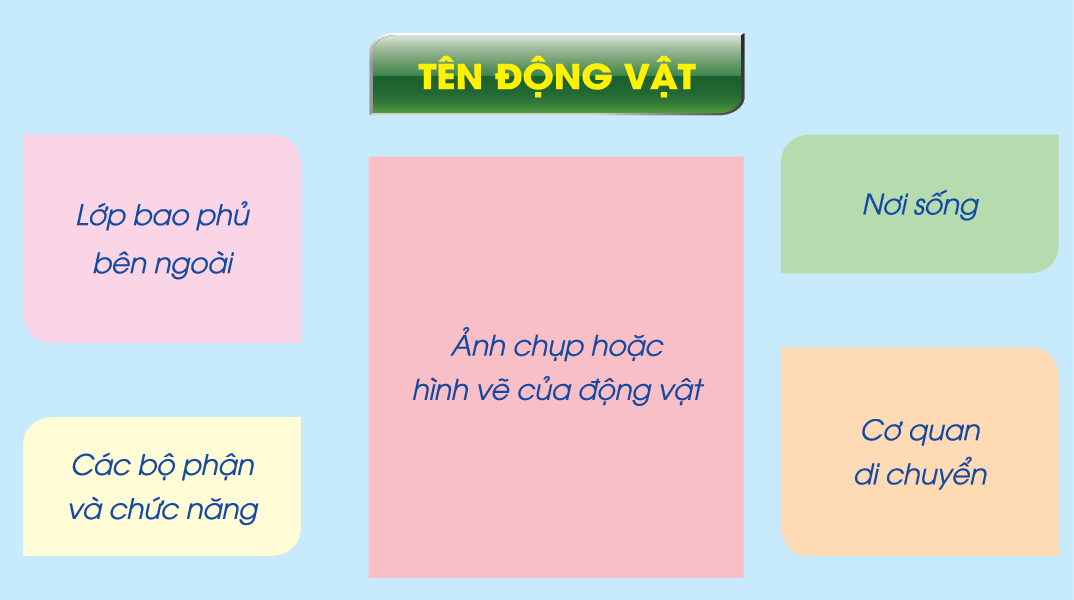 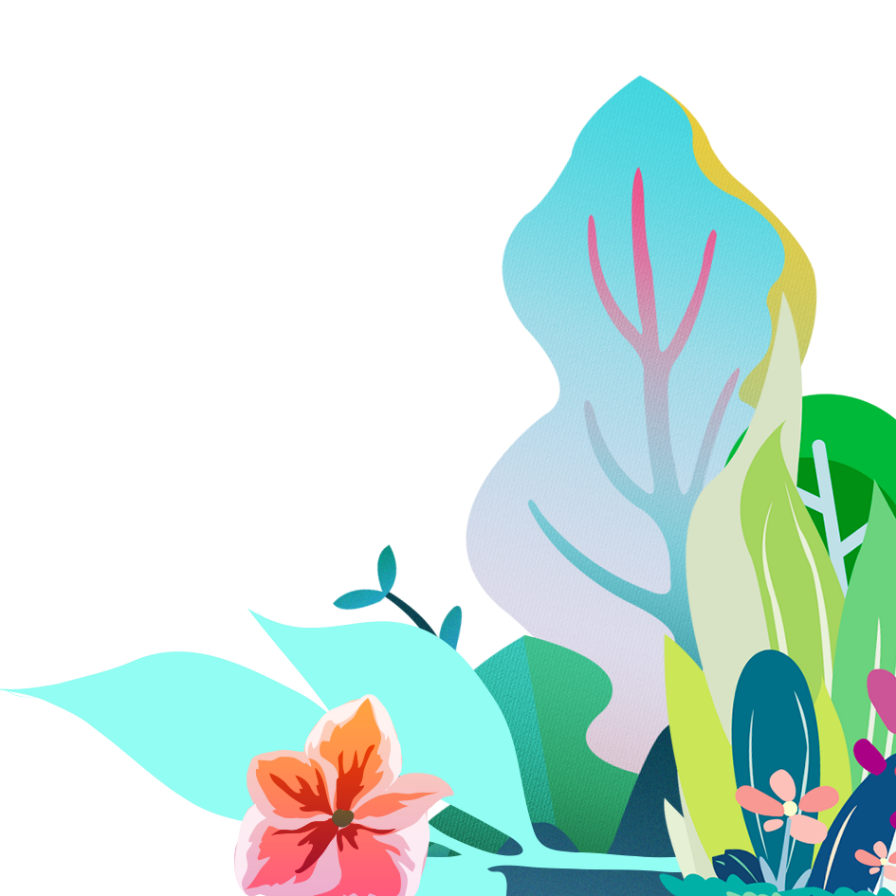 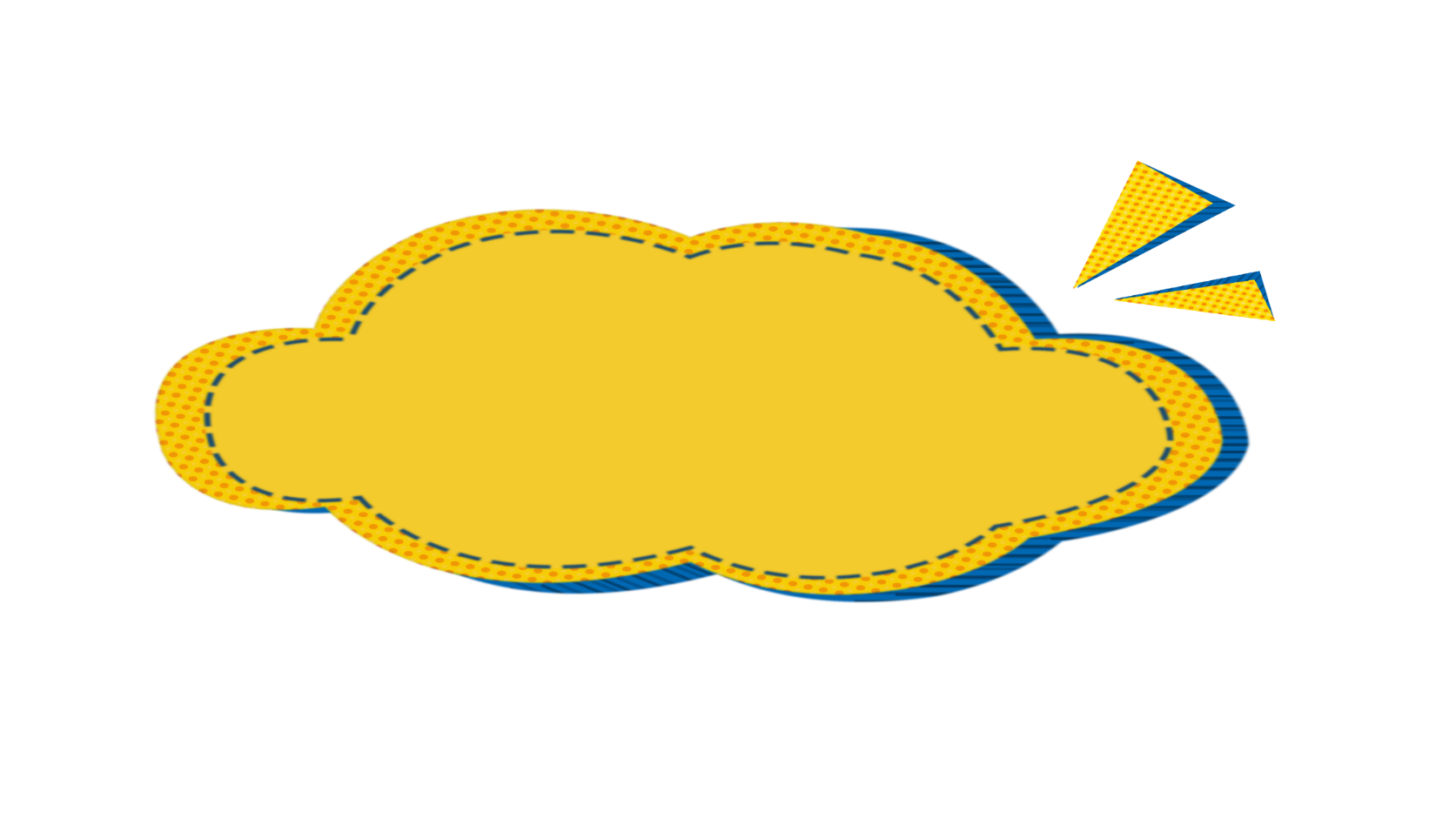 CHIA SẺ
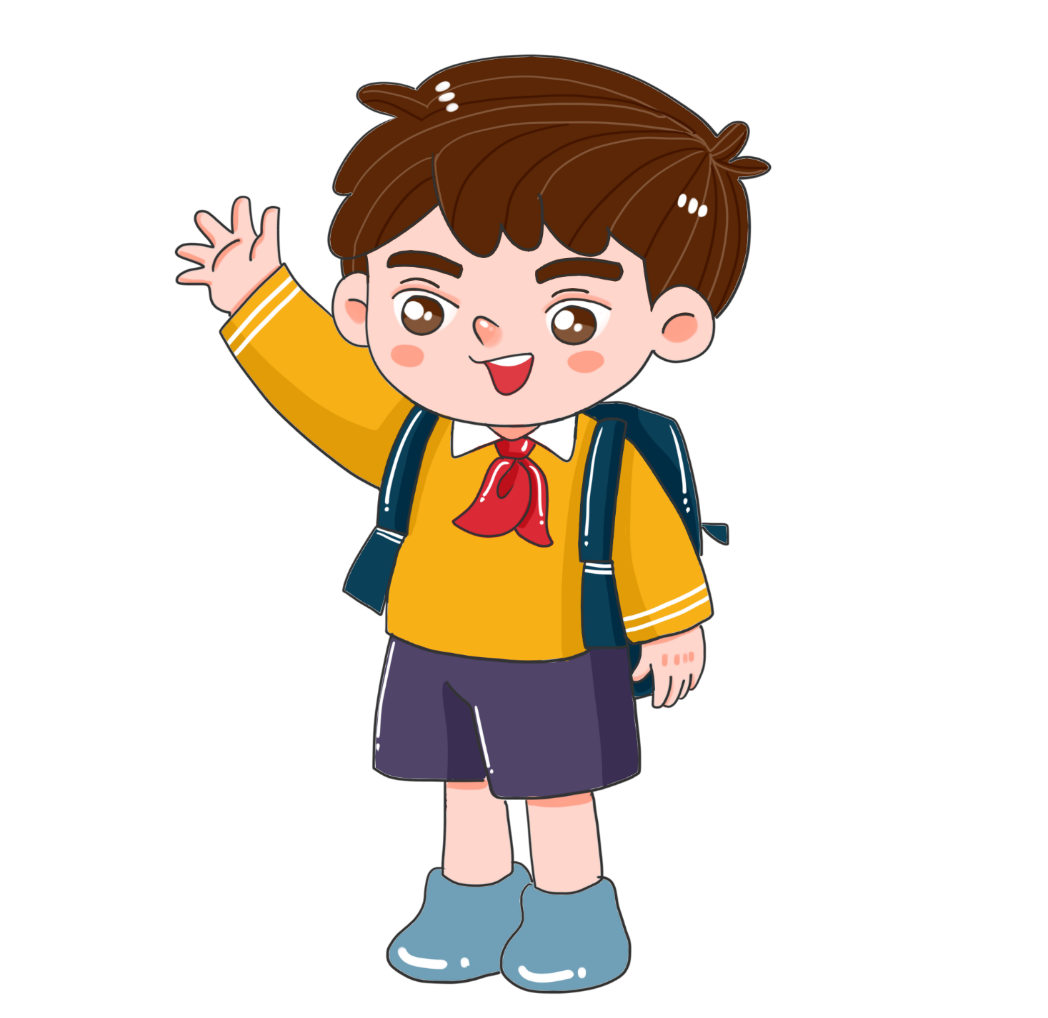 - Chia sẻ với bạn về bức tranh của nhóm mình
- Các nhóm bình chọn tranh
Các loài động vật thường có cấu tạo gồm ba bộ phận chính là: đầu, mình và cơ quan di chuyển. Động vật có thể di chuyển bằng cánh, chân, vây,…
Hoạt động 2: 
Sử dụng hợp lí động vật và thực vật
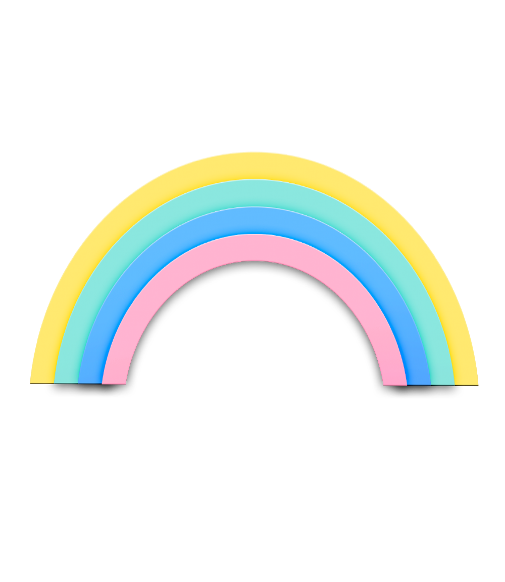 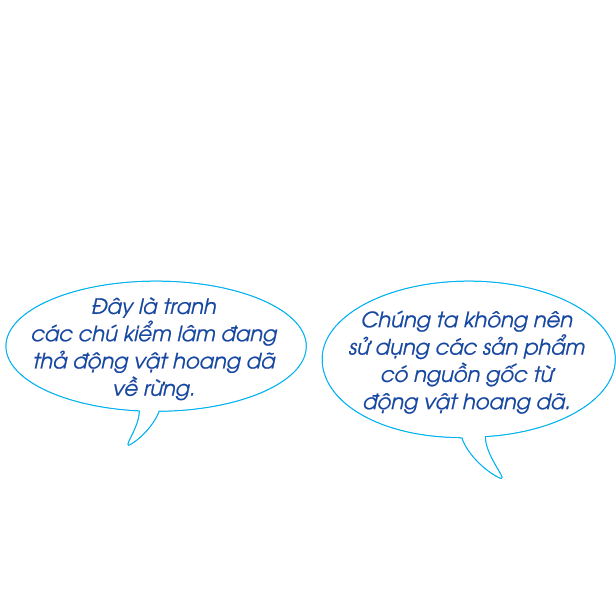 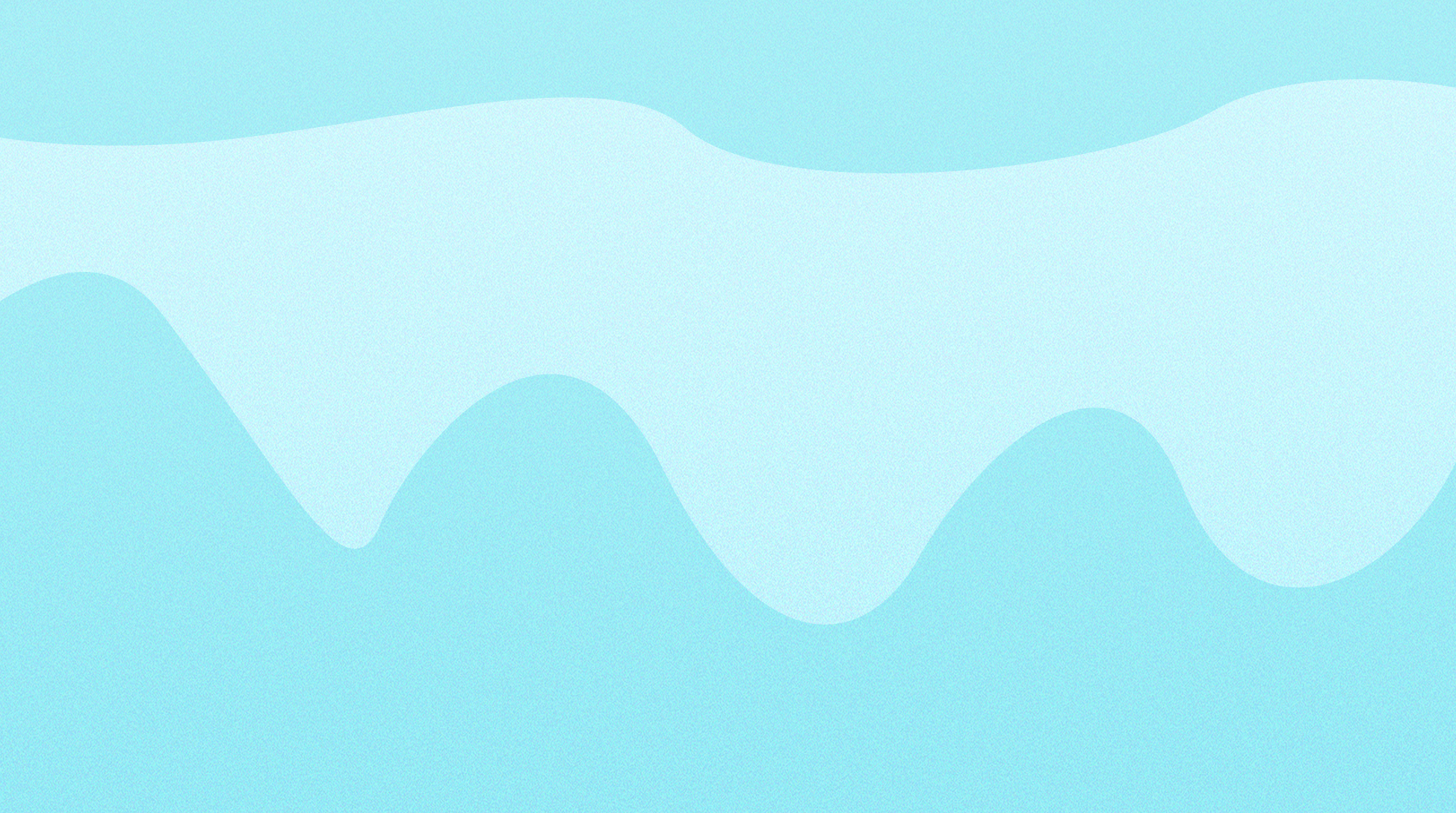 3. Sưu tầm tranh, ảnh về việc sử dụng động vật hoặc thực vật của con người trong cuộc sống hàng ngày và chia sẻ với các bạn.
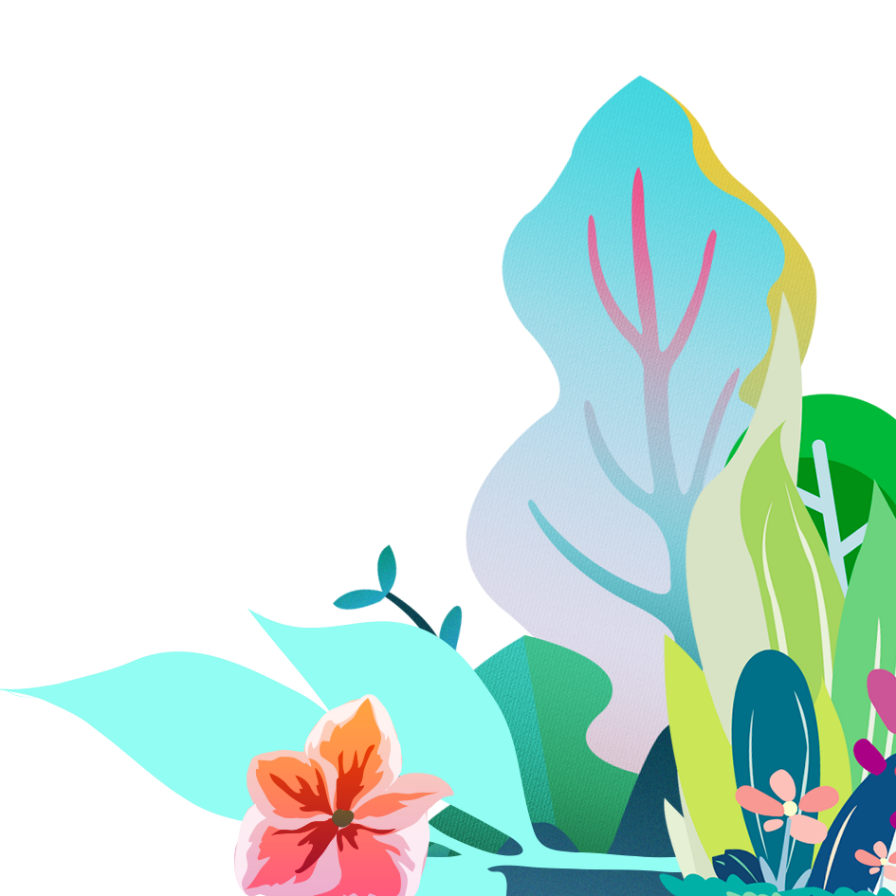 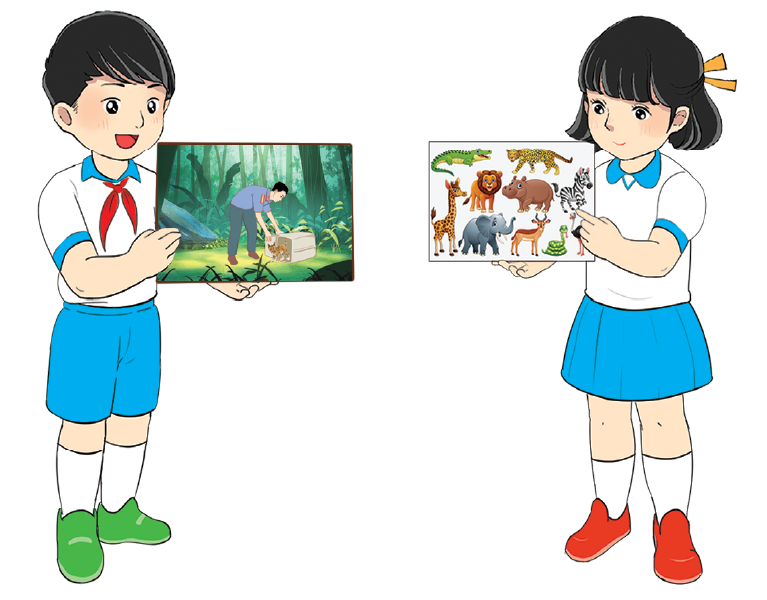 Vận dụng
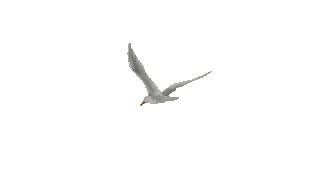 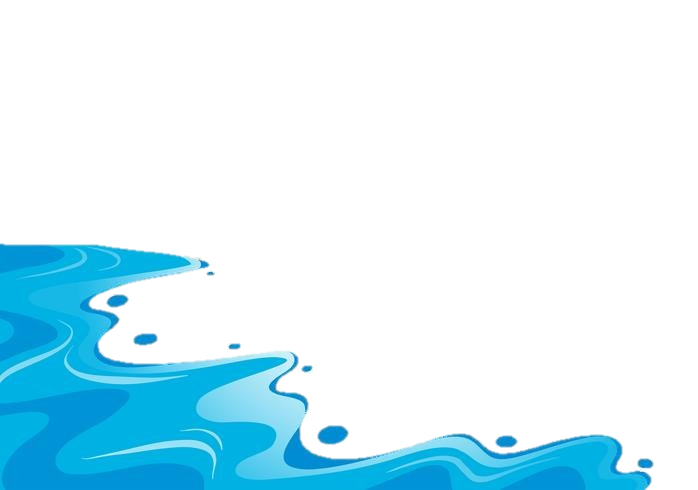 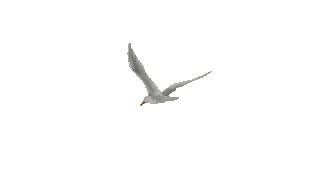 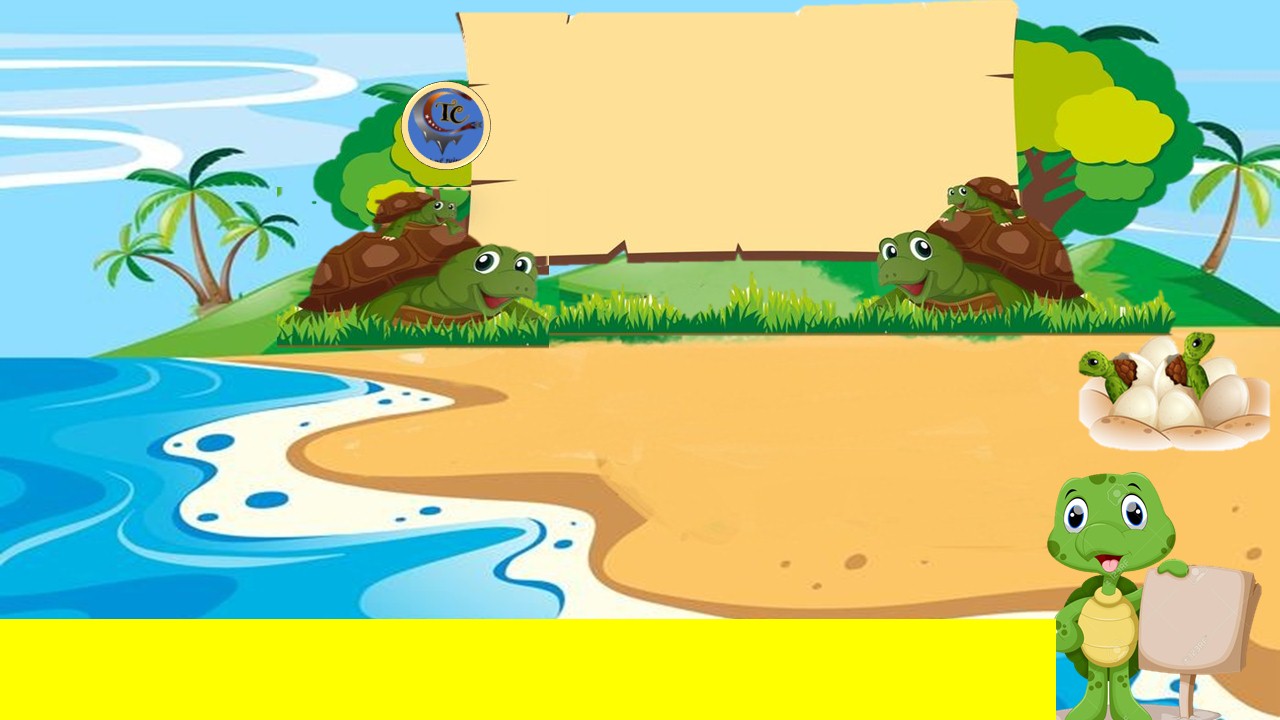 GIẢI CỨU RÙA BIỂN
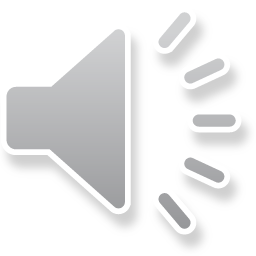 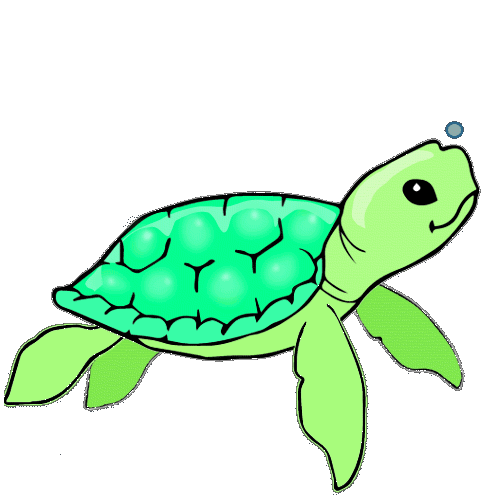 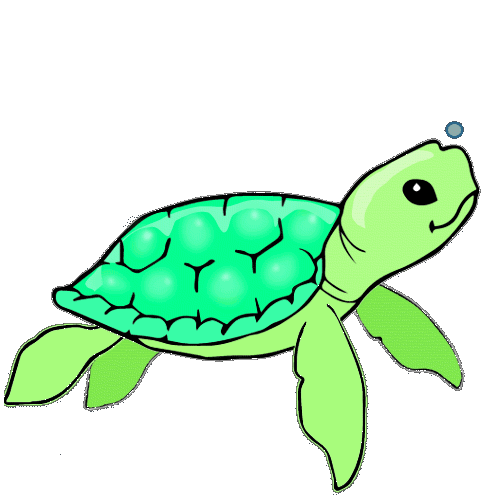 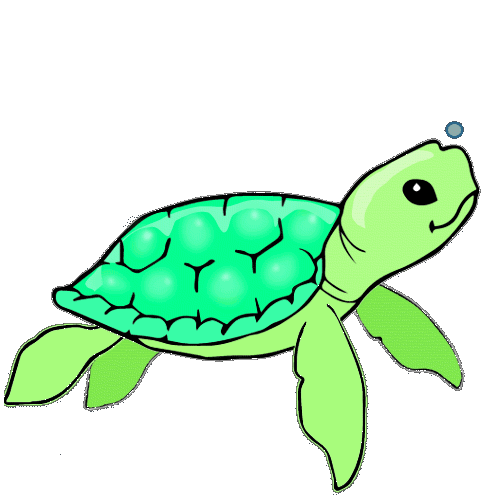 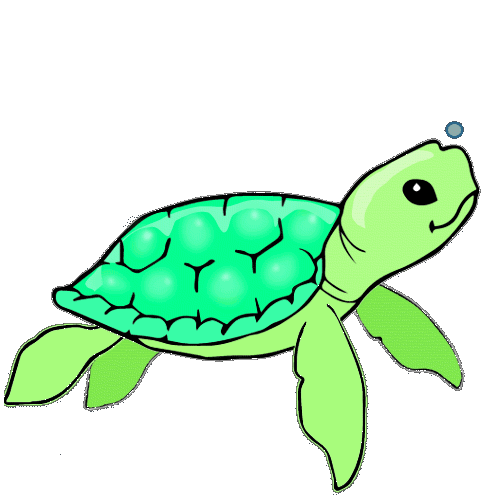 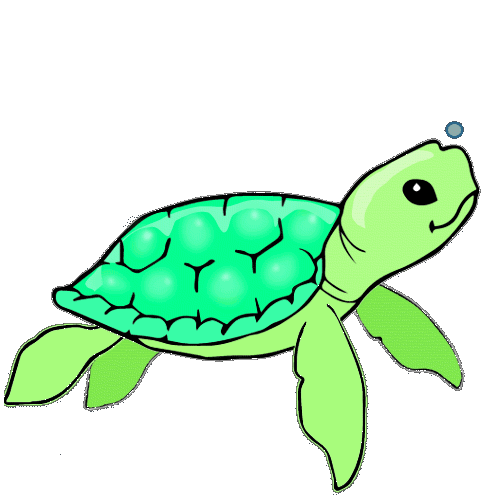 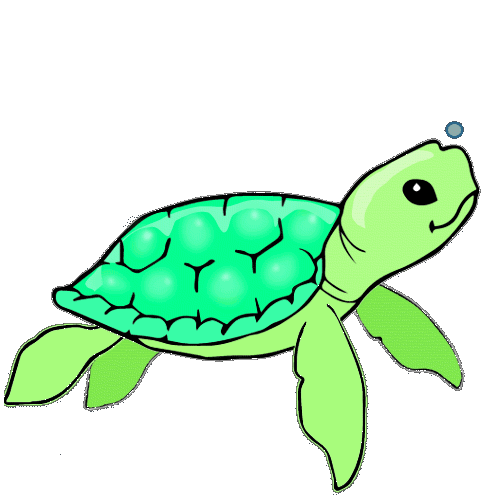 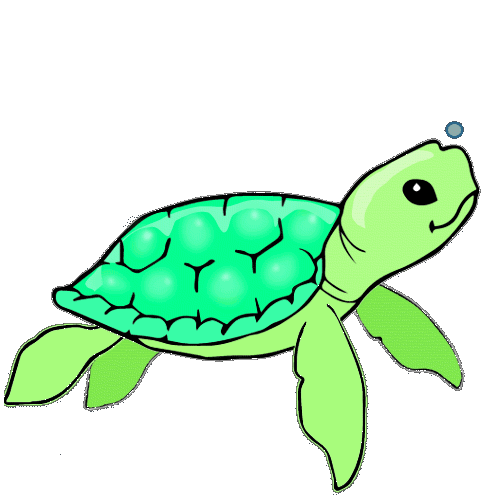 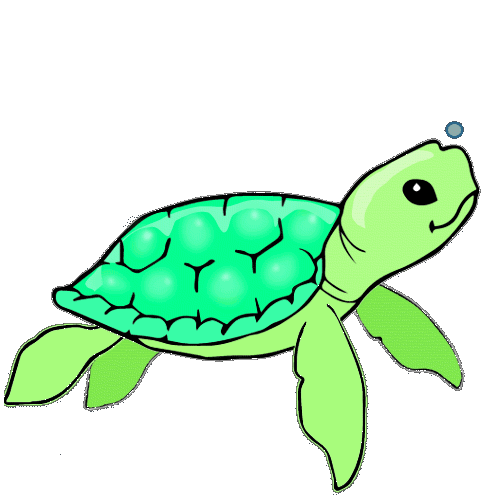 GO
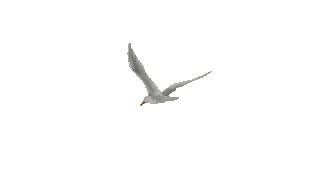 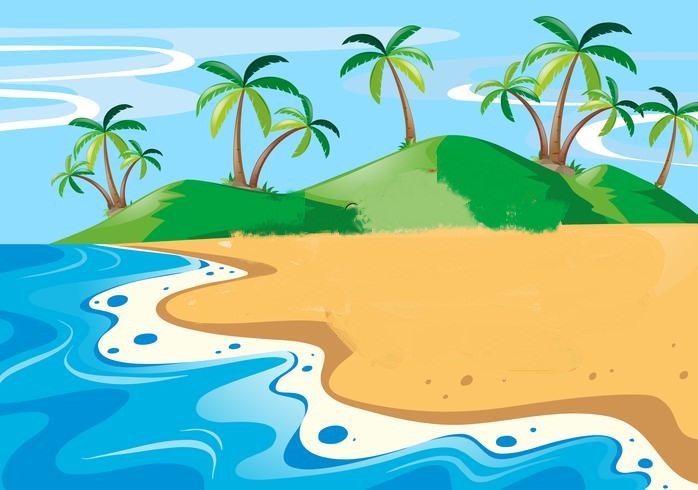 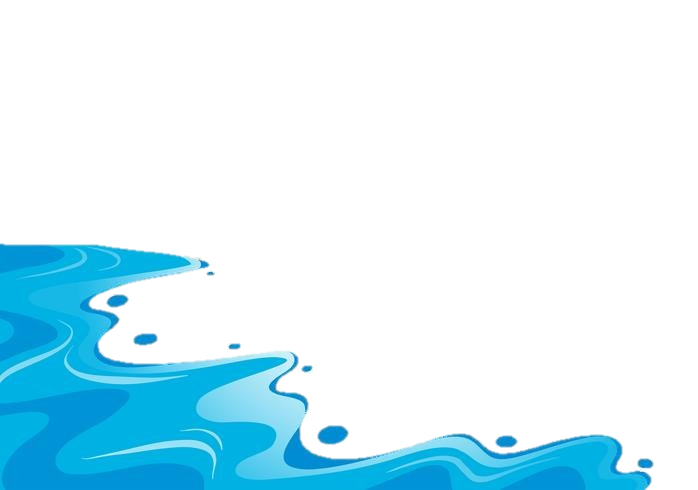 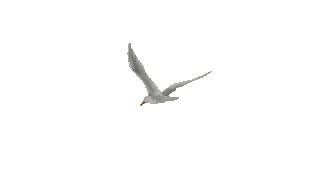 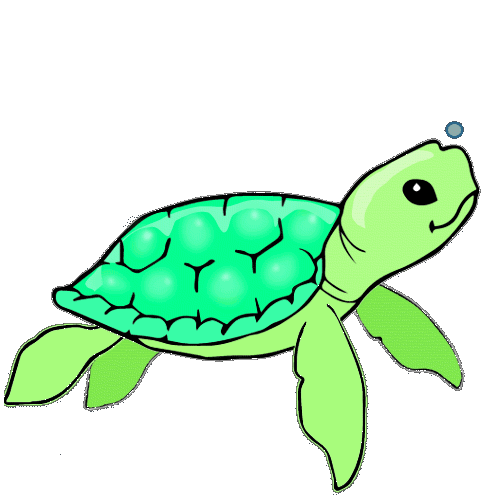 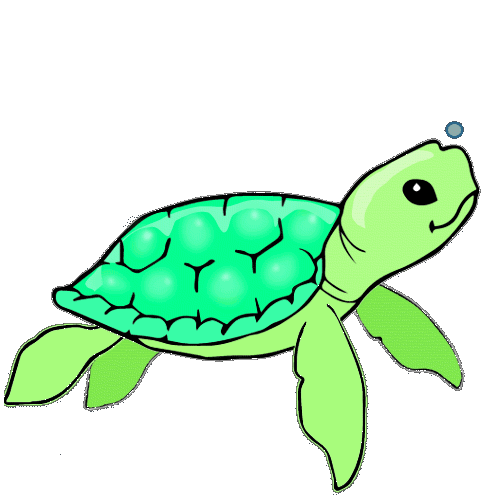 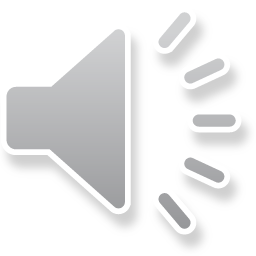 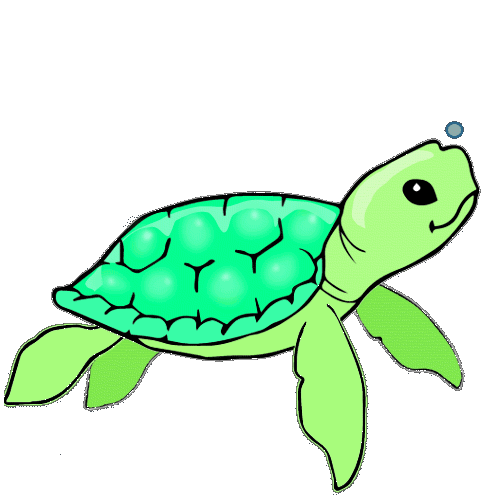 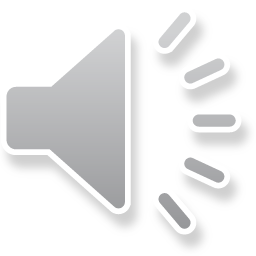 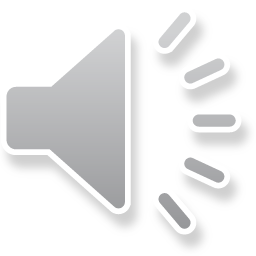 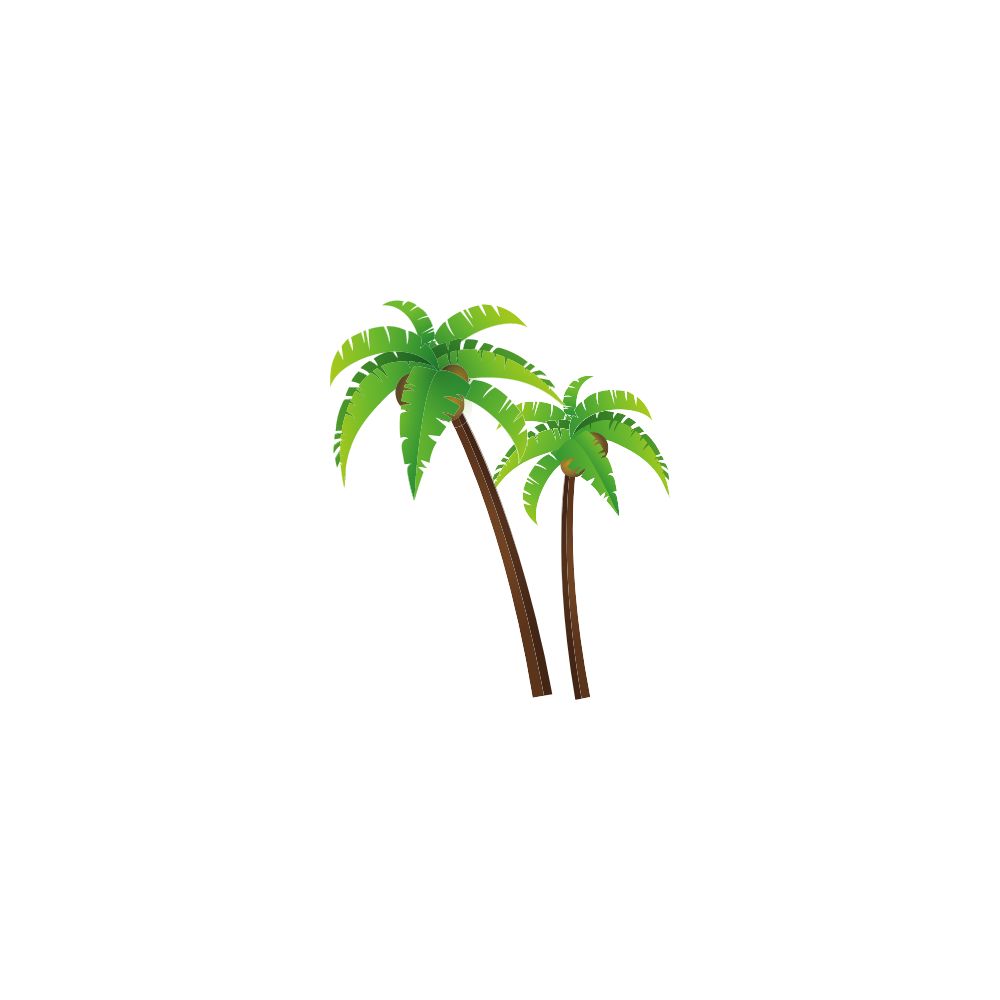 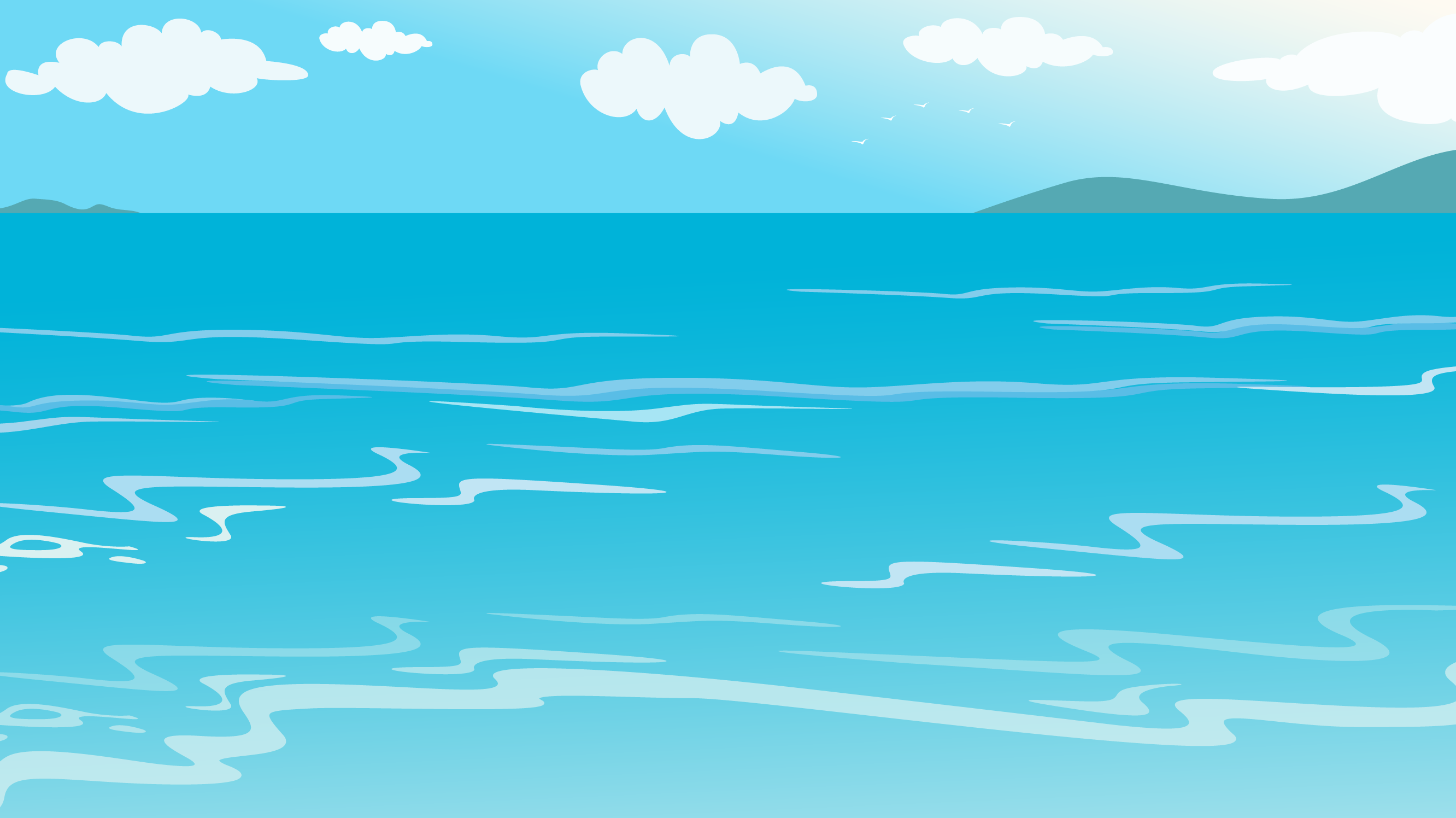 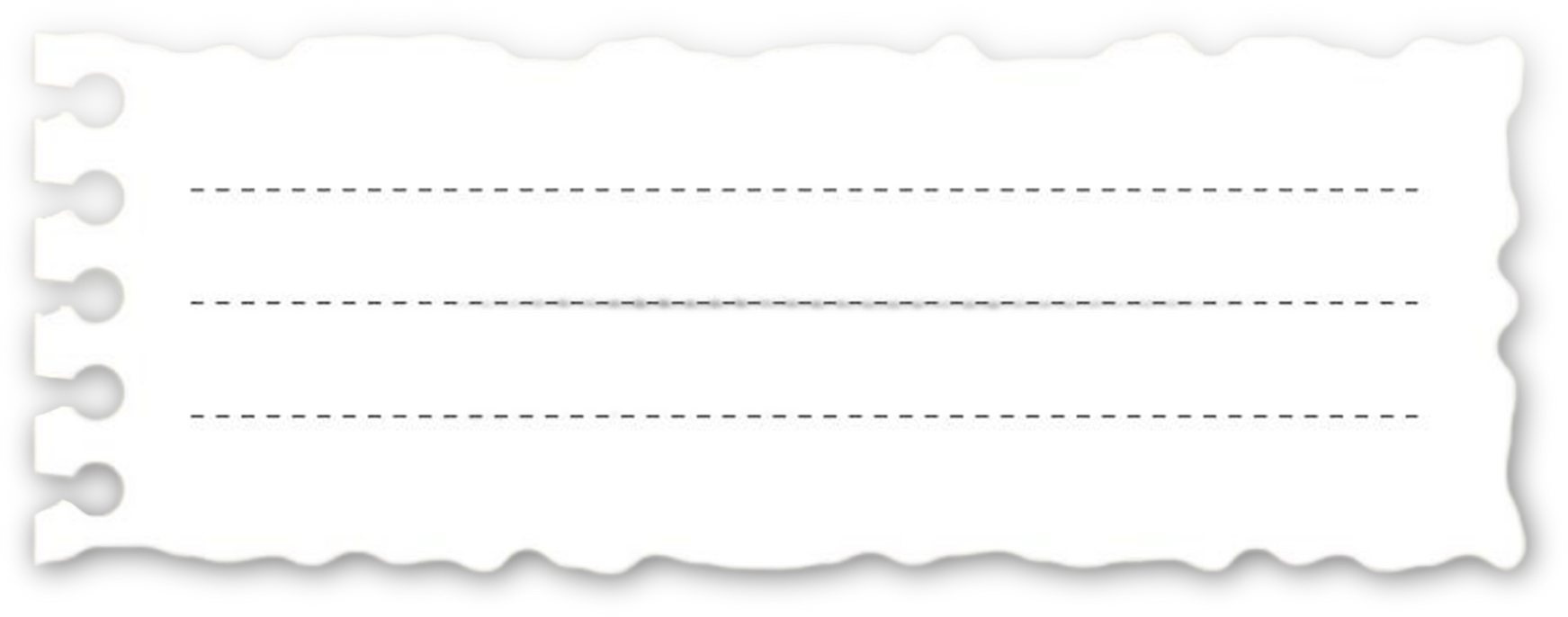 1. Cá di chuyển bằng gì?
Miệng
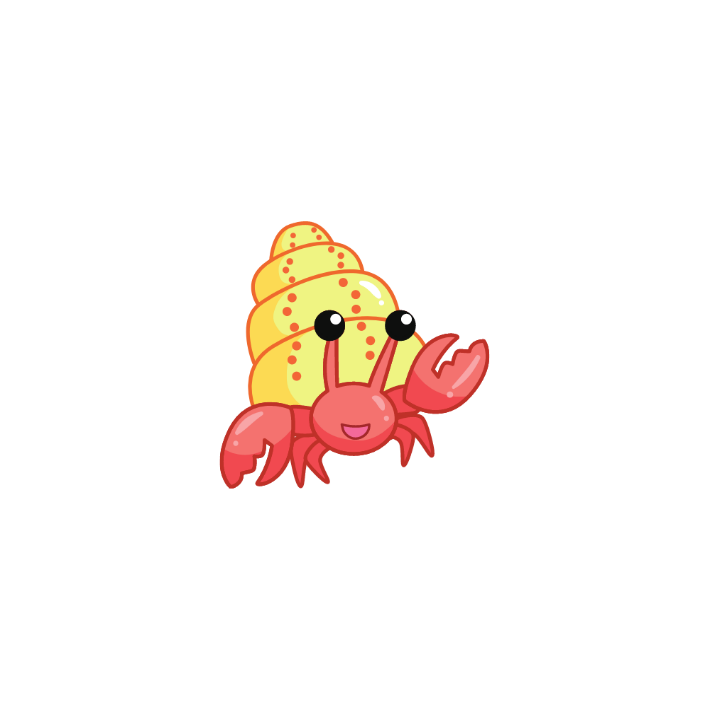 Vảy
Vây, đuôi
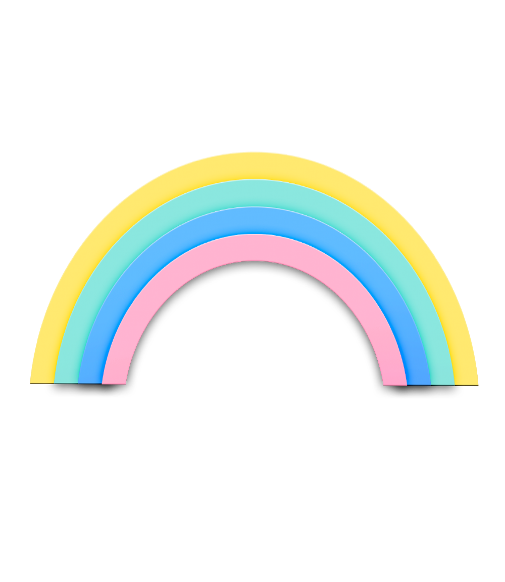 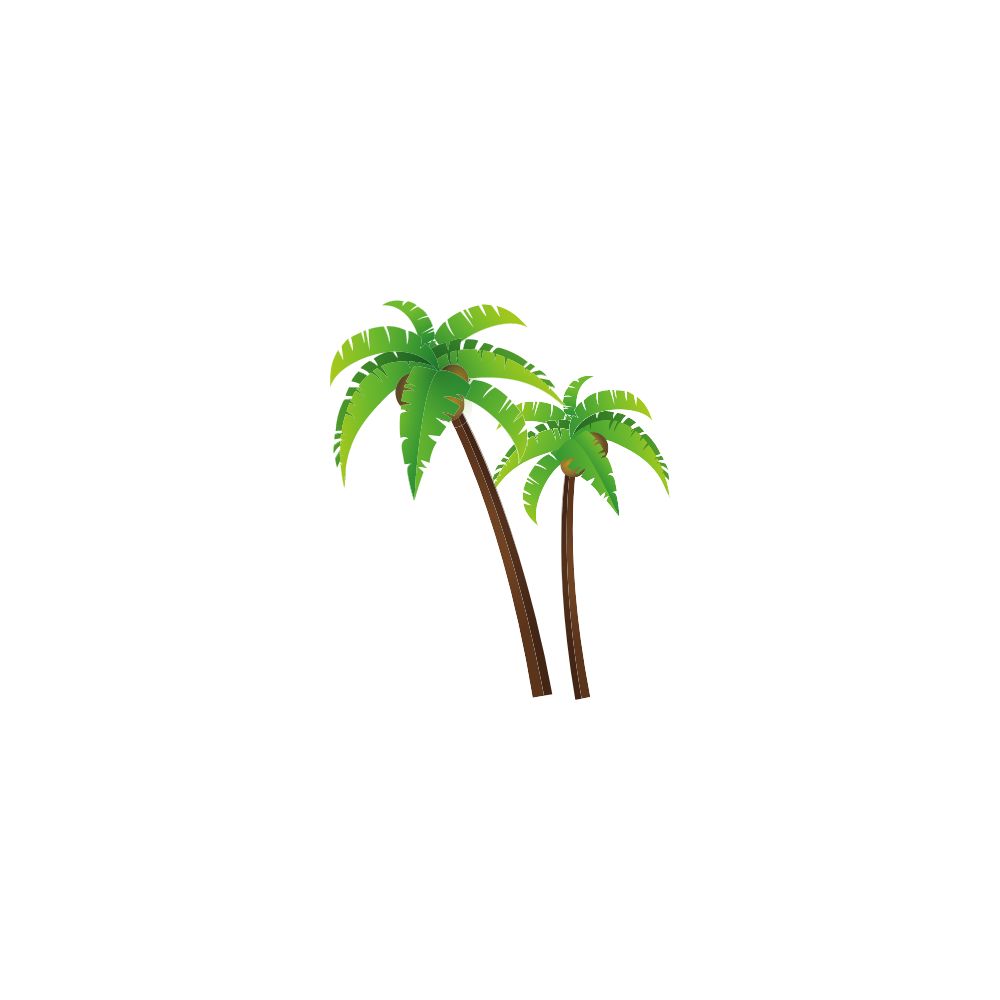 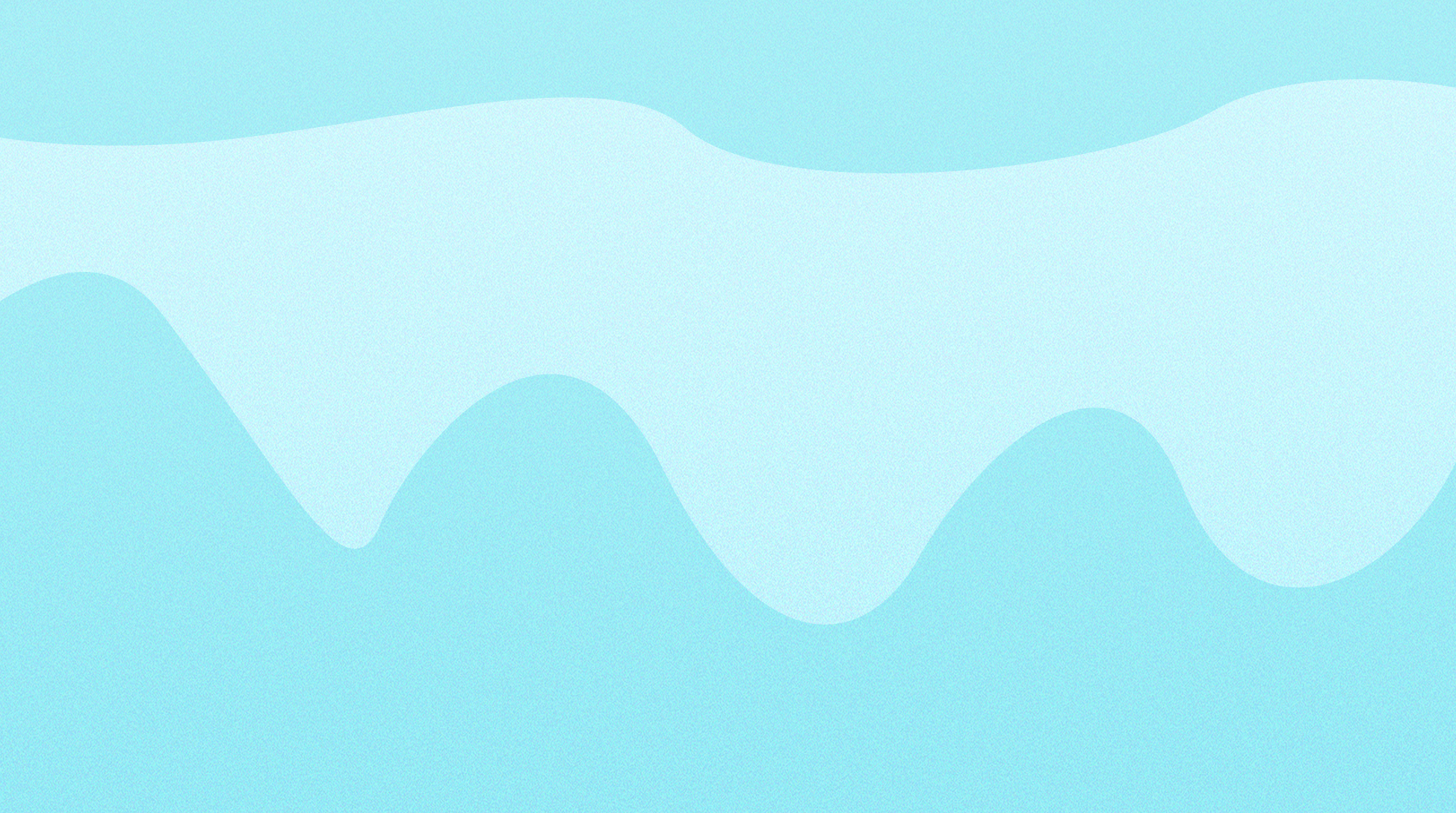 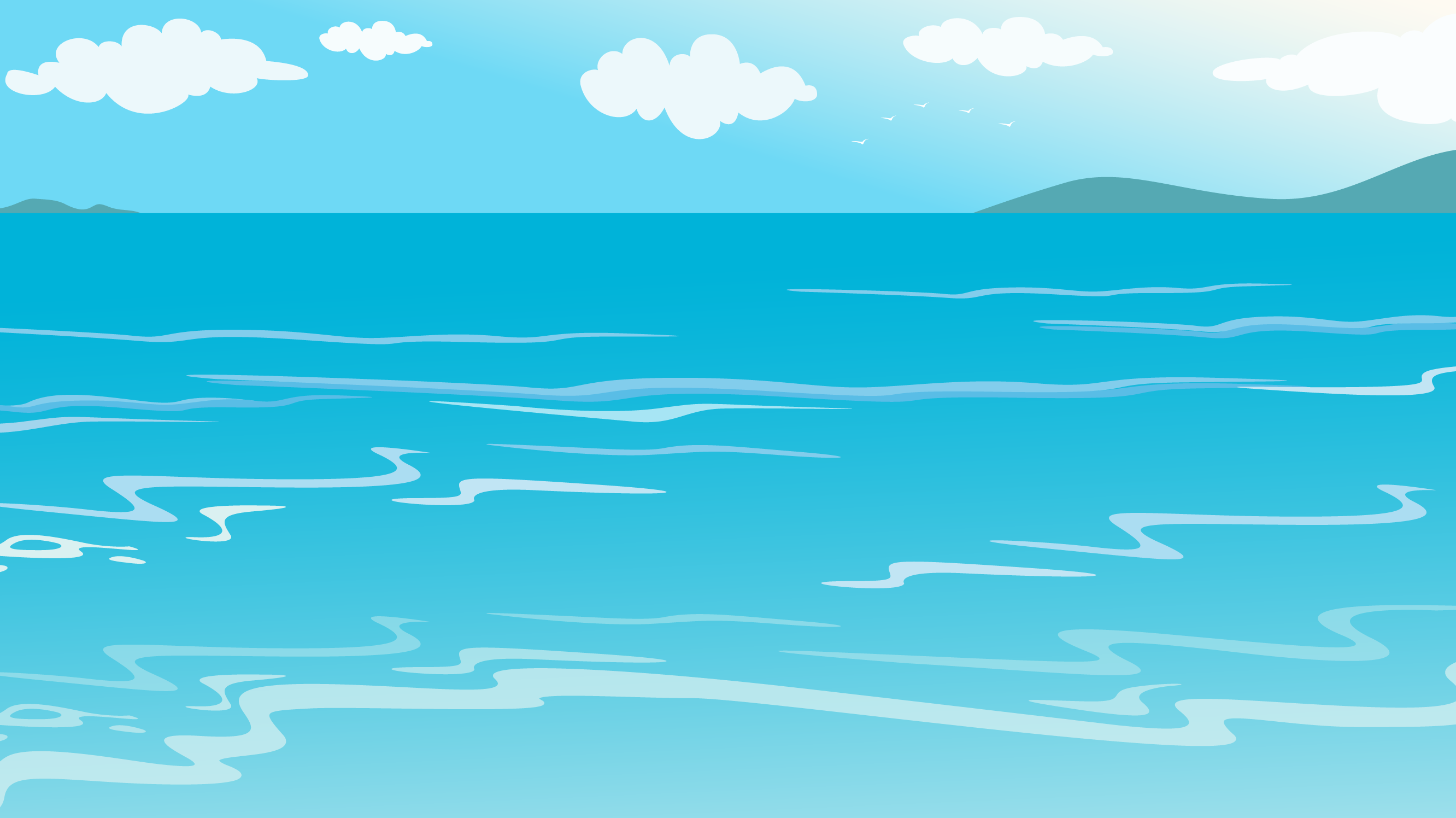 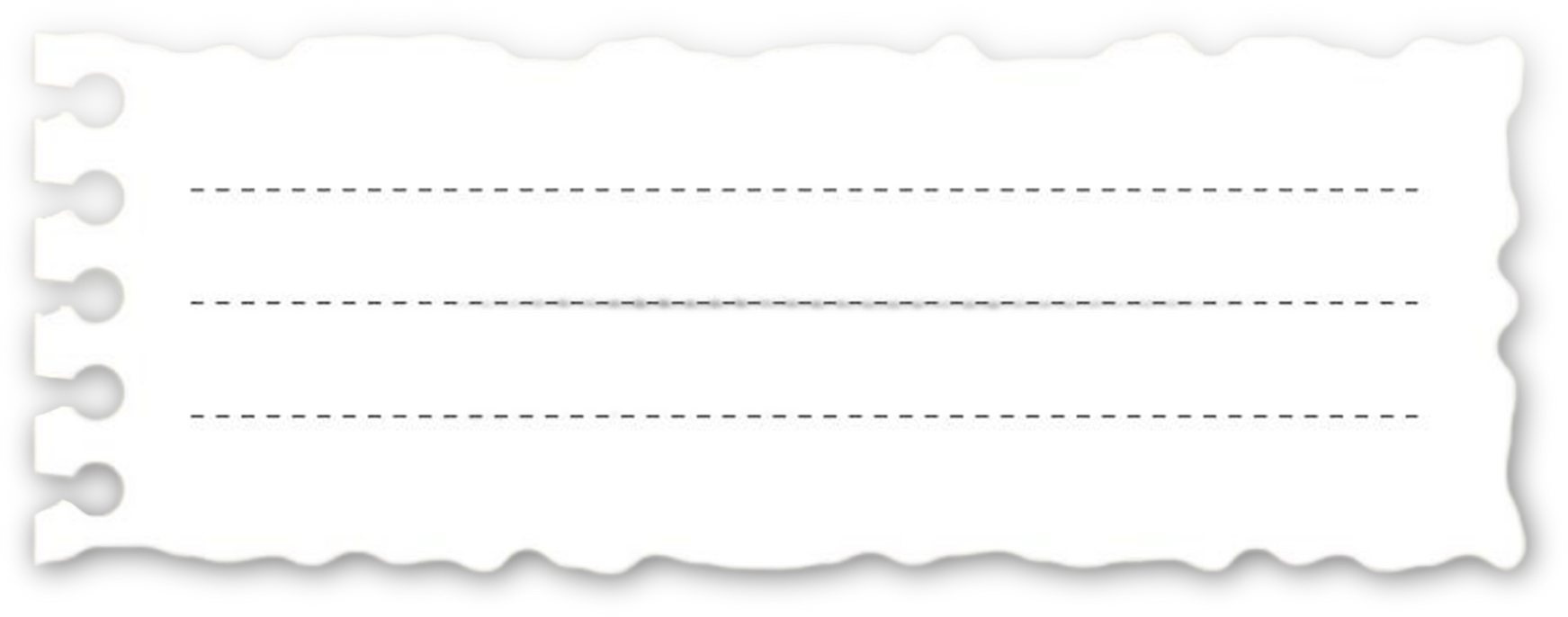 2. Trâu là động vật di chuyển bằng gì?
ĐV di chuyển bằng cánh
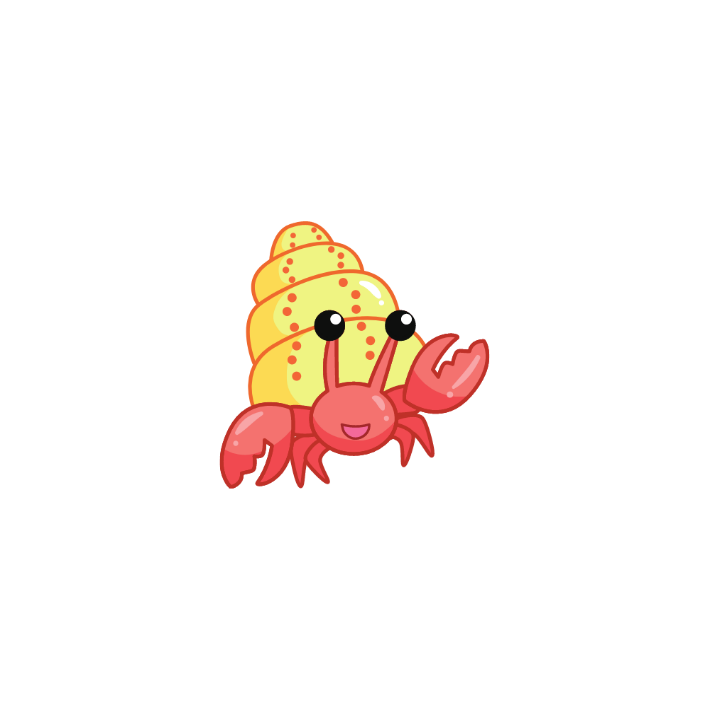 ĐV di chuyển bằng vây
ĐV di chuyển bằng chân
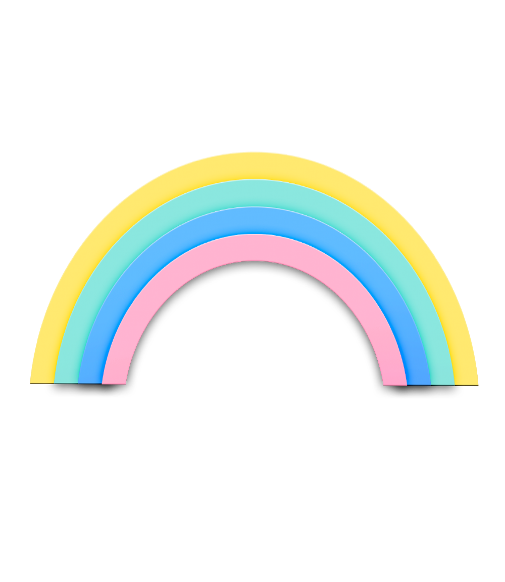 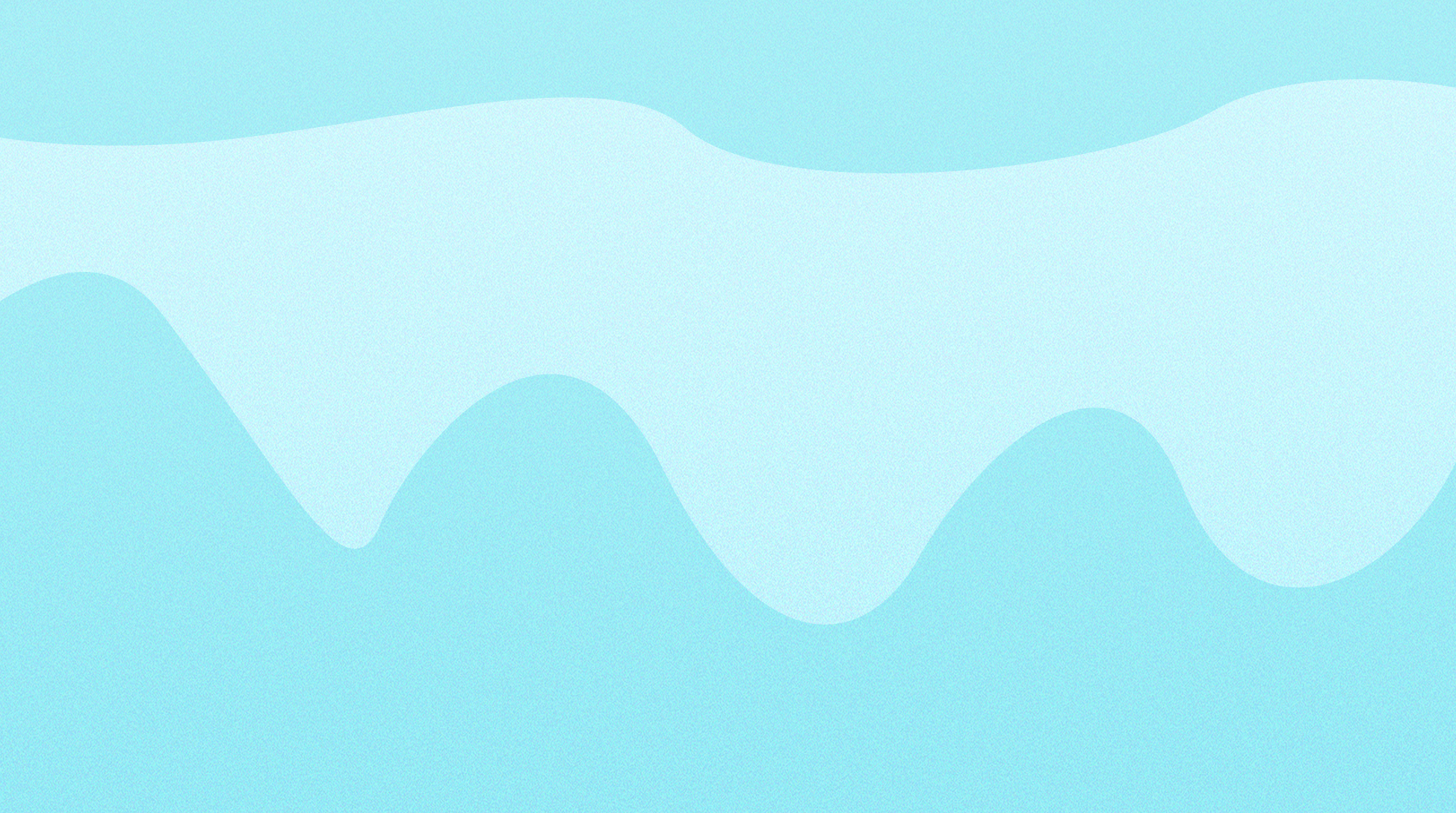 Chúng ta cần làm gì để bảo vệ các loài động vật?
Cần phải yêu thương, chăm sóc các loài động vật, thực vật. Cần sử dụng hợp lí các sản phẩm từ động vật, thực vật và bảo vệ các loài động, vật thực vật quý hiếm.
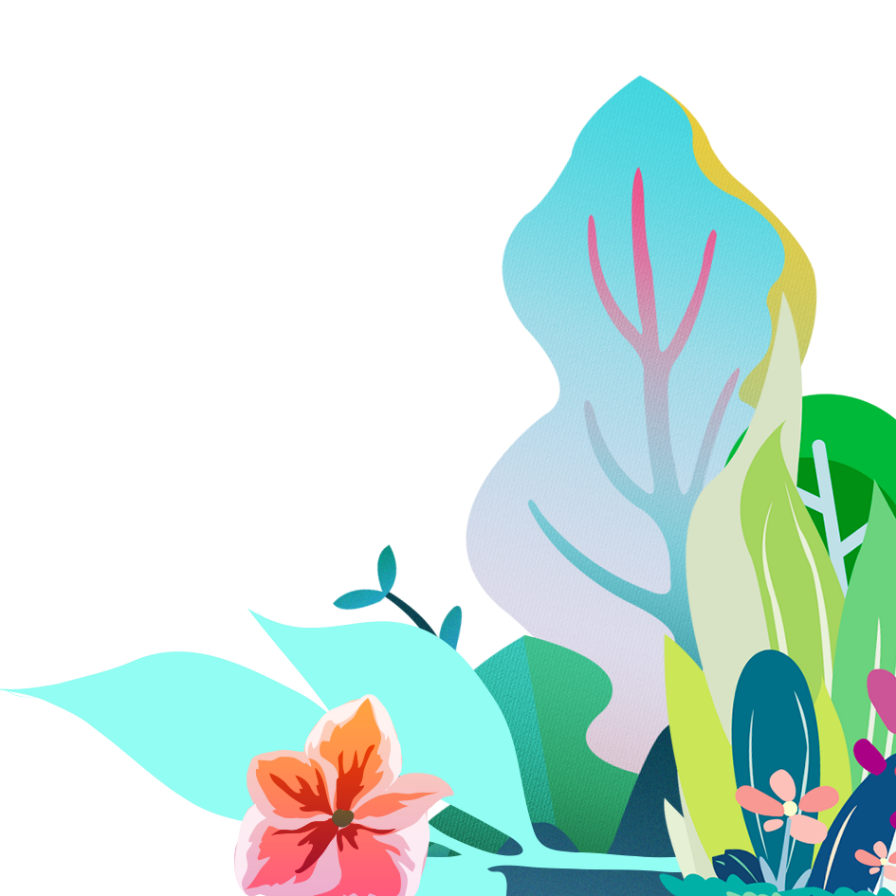